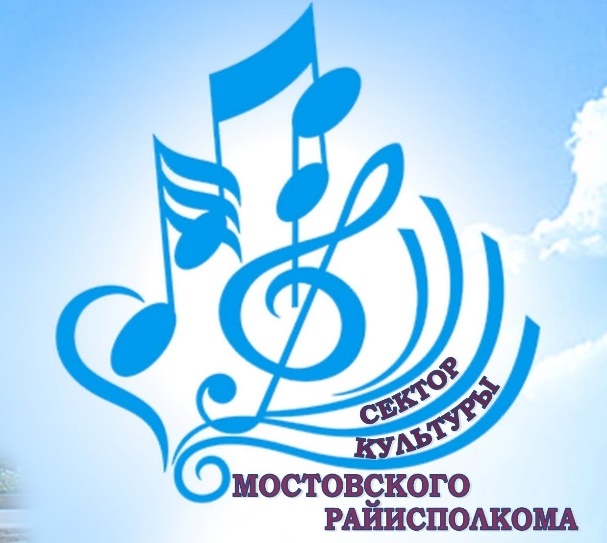 Итоги работы за 2022 год 
и задачи на 2023 год
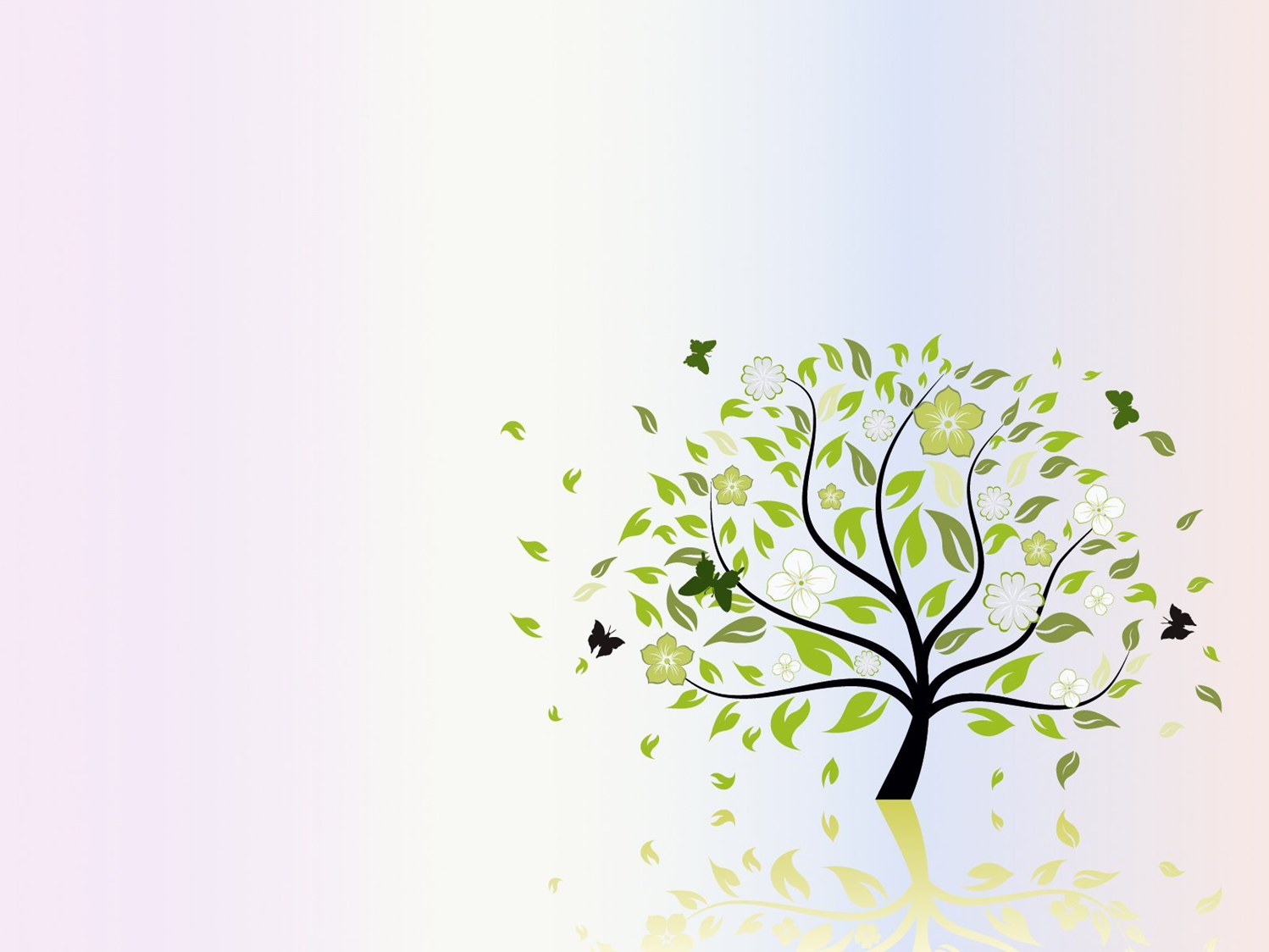 ГУО «Мостовская детская школа искусств»       
2 филиала 
 4 класса
ГУ «Мостовский районный центр культуры»
 16 филиалов
______________________
Отдел традиционного искусства и ремесел
ГУК «Мостовская районная библиотека»  
14 филиалов
УК «Мостовский государственный музей 
«Лес и человек»
УК «Гудевичский государственный литературно-краеведческий музей»
Сектор культуры Мостовского райисполкома
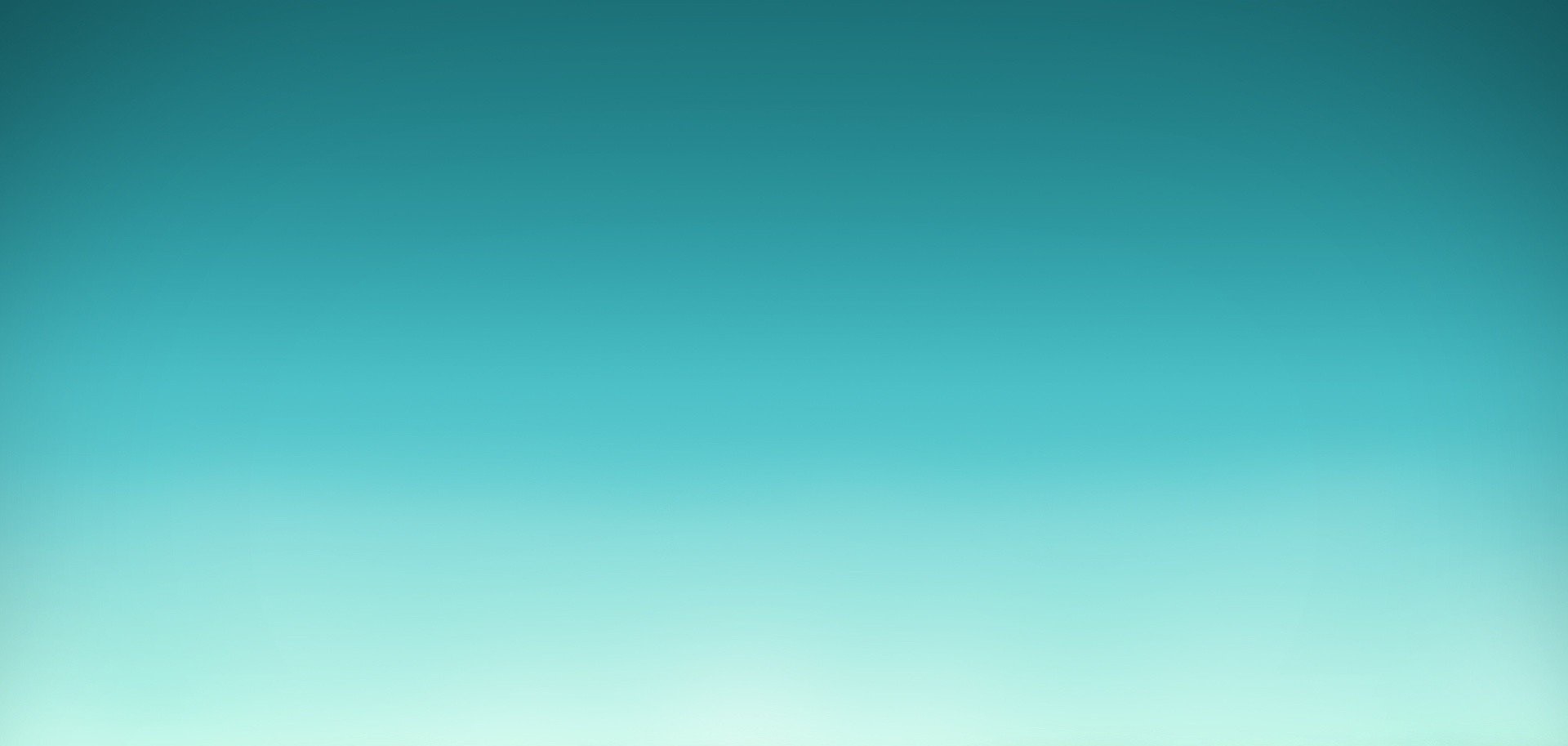 На 1 января 2023 года в сфере культуры 
работает 159 руководителей и специалистов
Обеспеченность кадрами организаций культуры
 составляет 90,3 %
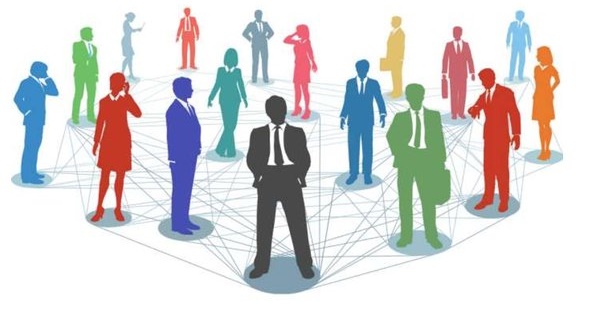 В 2022 году на работу в учреждения культуры прибыло: 4 - молодых специалиста; 1 – молодой рабочий
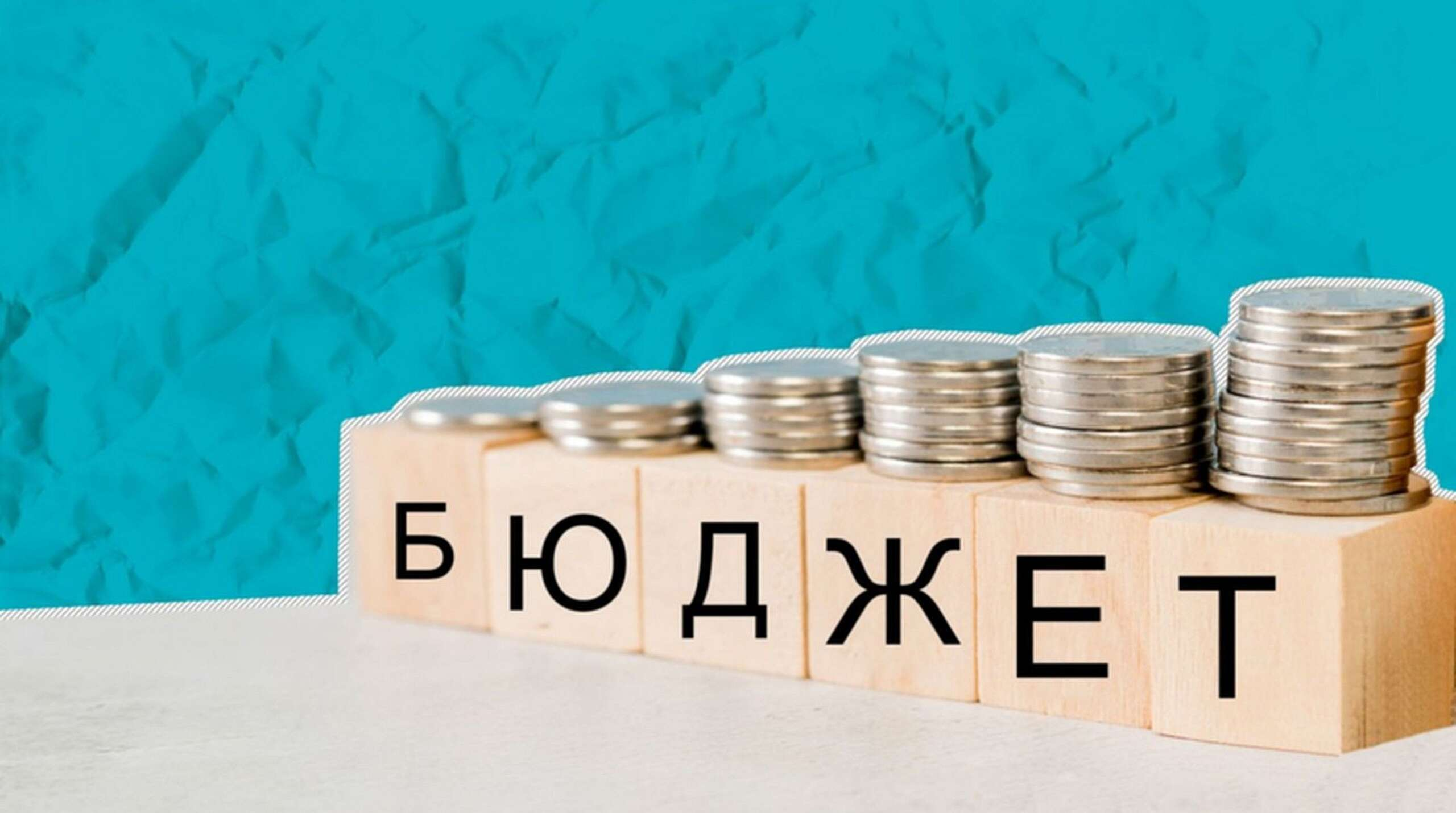 2022 год
Выполнение показателей Государственной программы 
«Культура Беларуси» на 2021-2025 годы
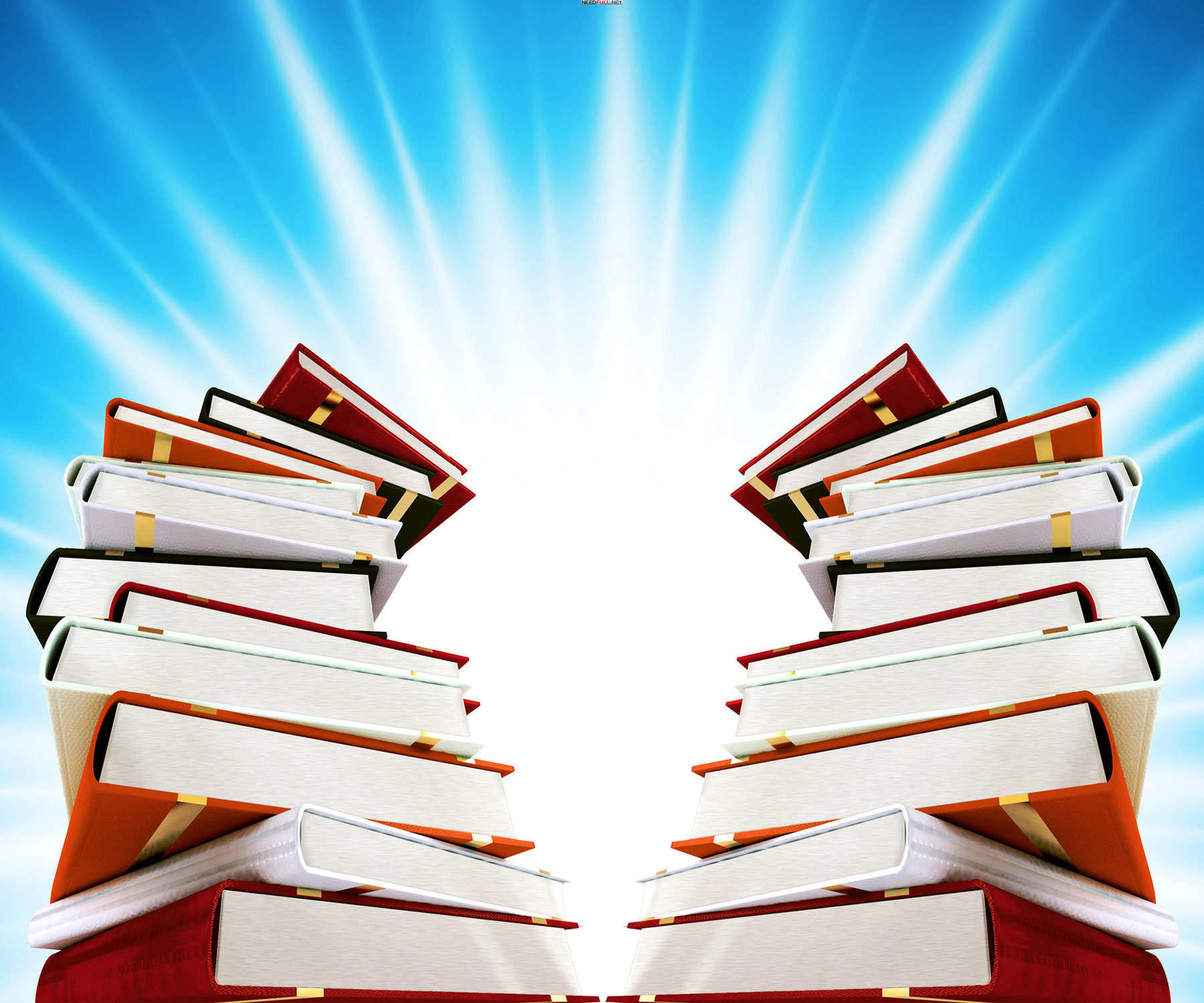 объемы финансирования, направленные на комплектование фондов библиотек
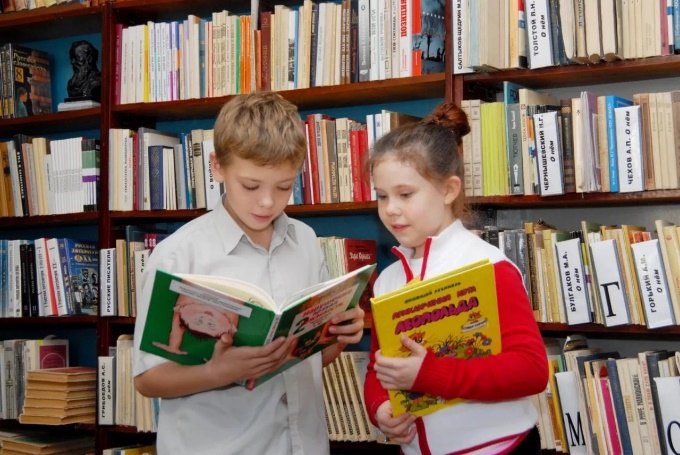 Новые музыкальные инструменты
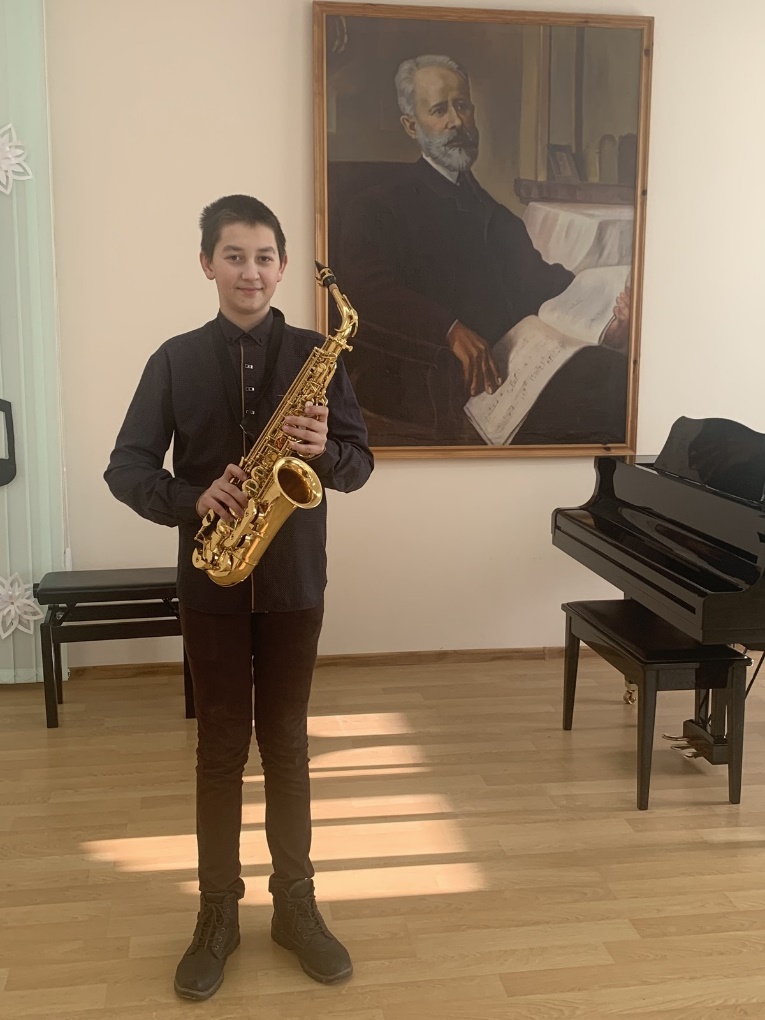 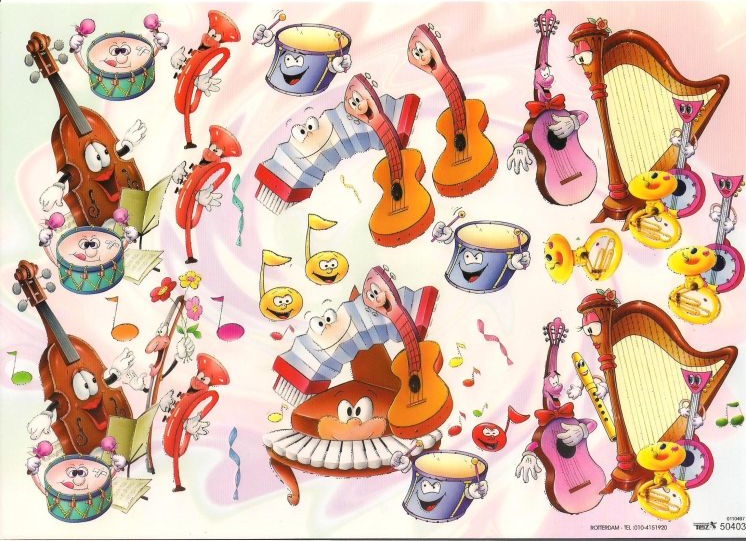 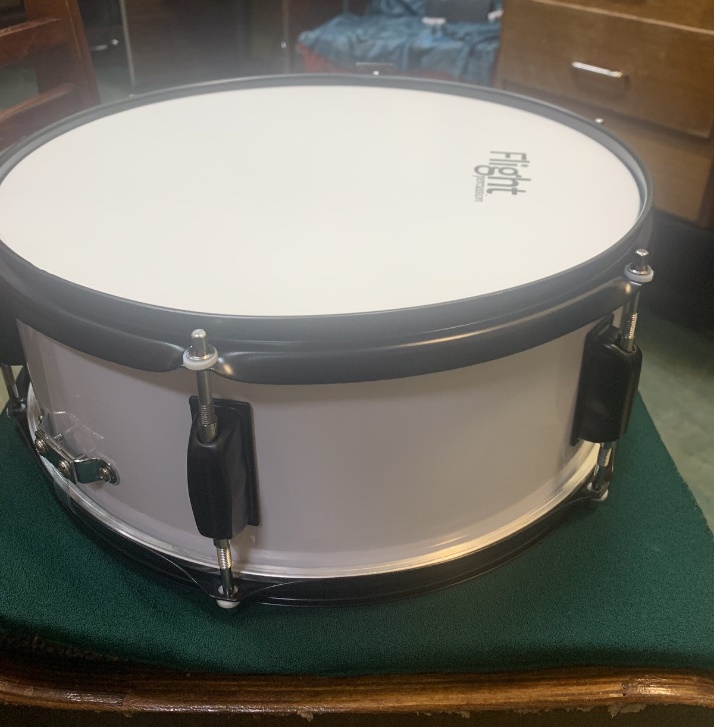 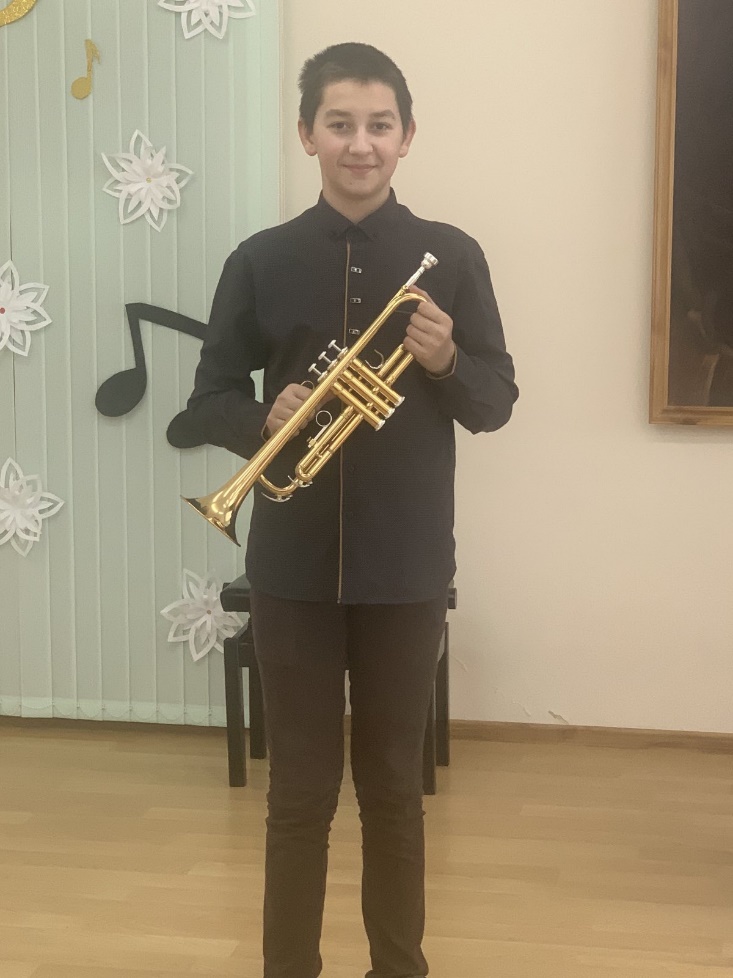 Целевой показатель по энергосбережению: 

План -2%                                         Факт -2,7%
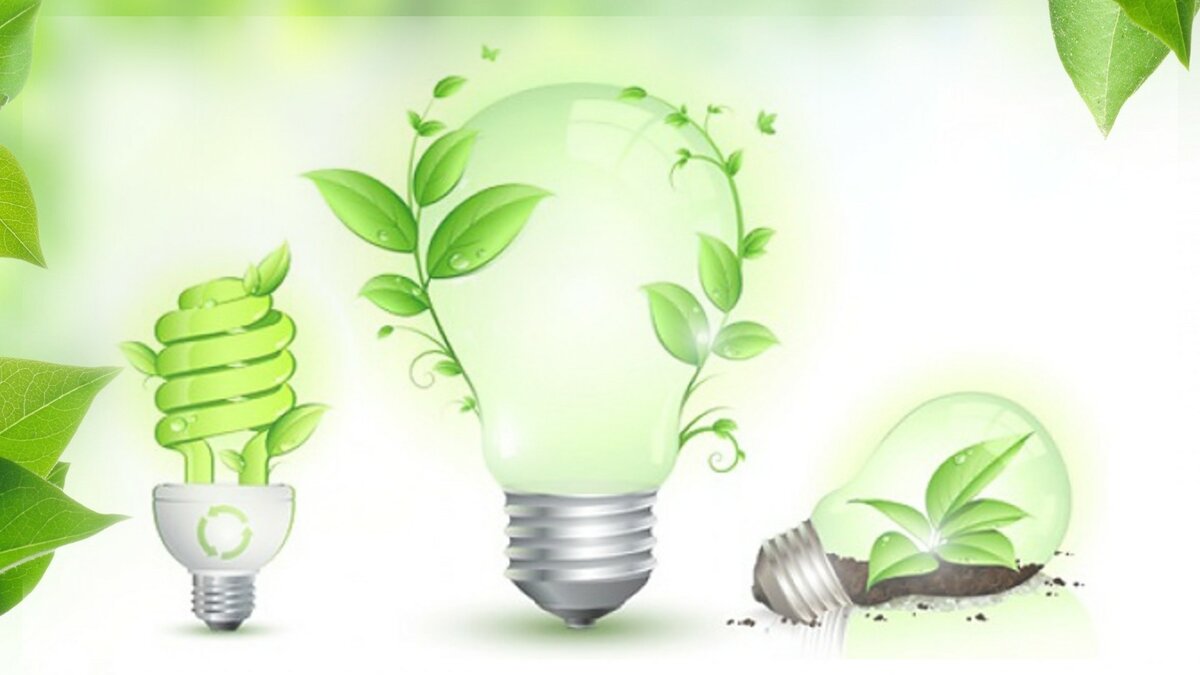 Внебюджетная деятельность
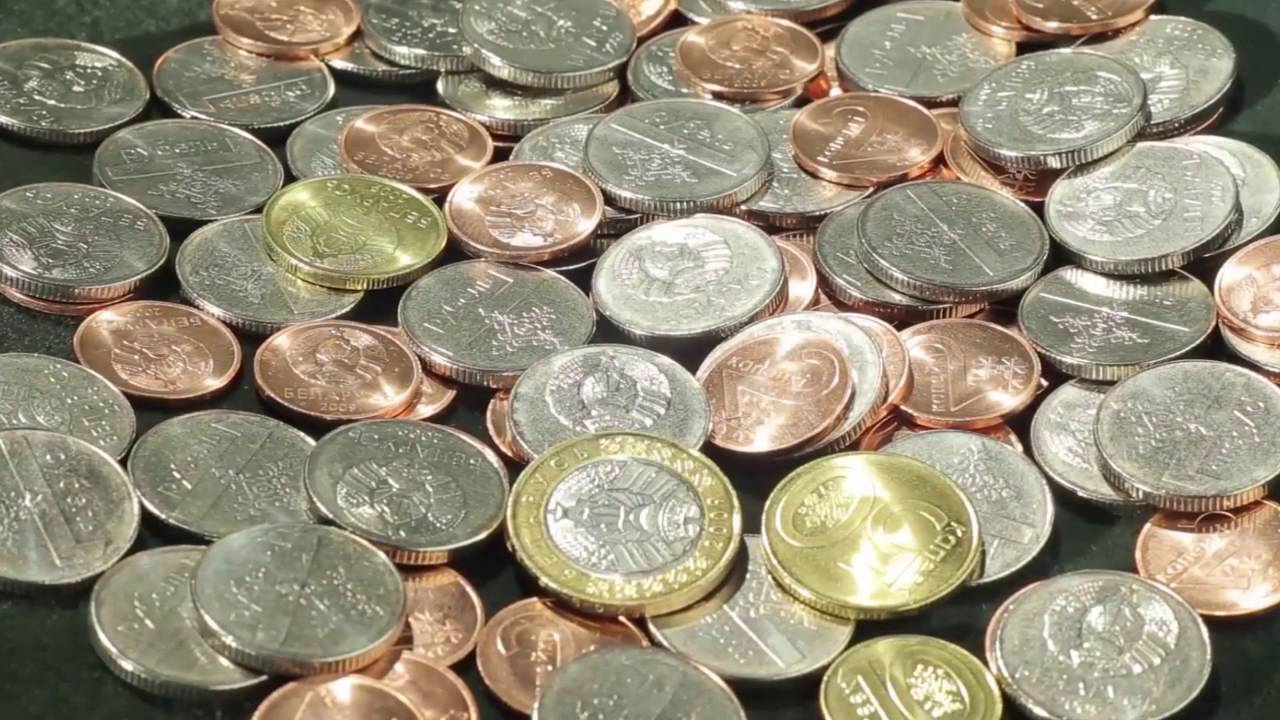 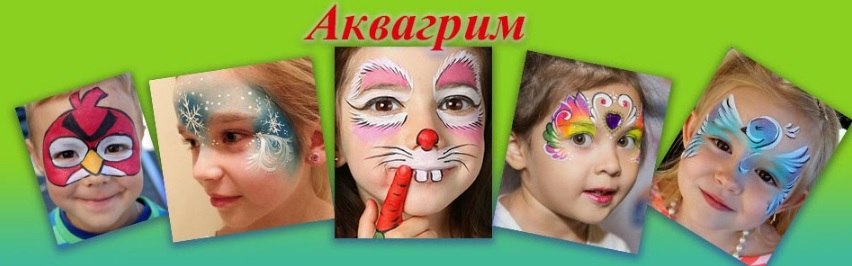 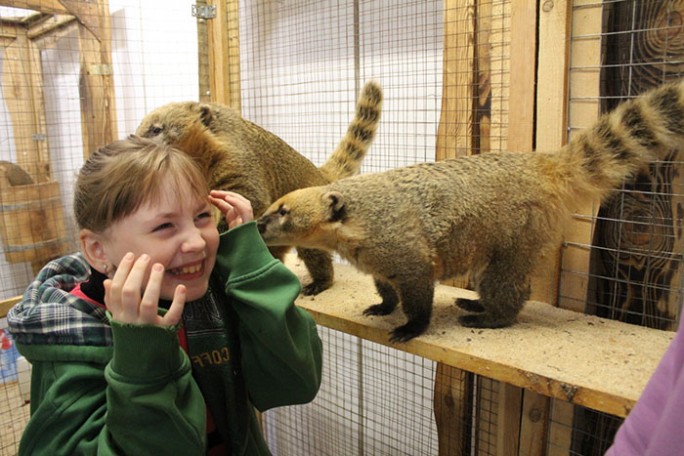 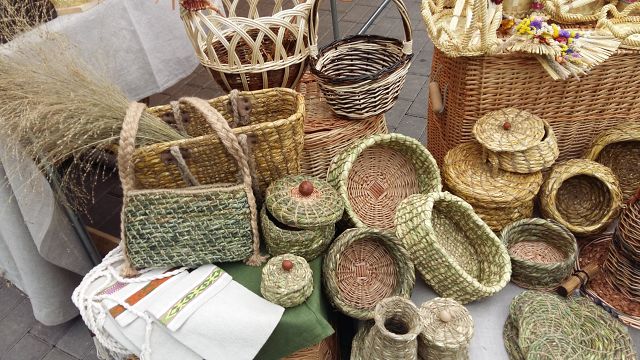 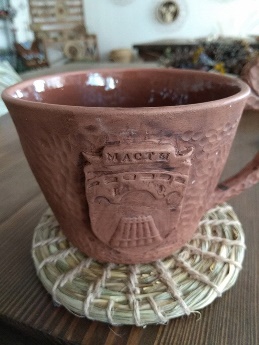 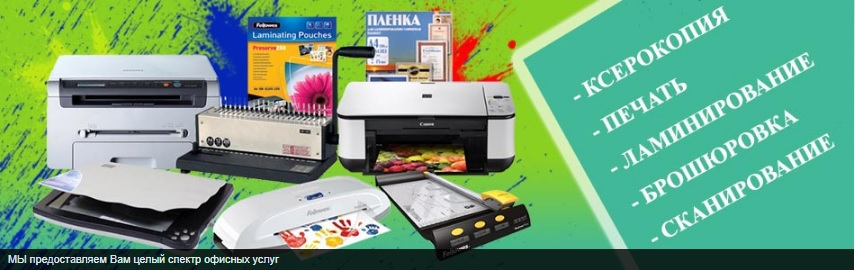 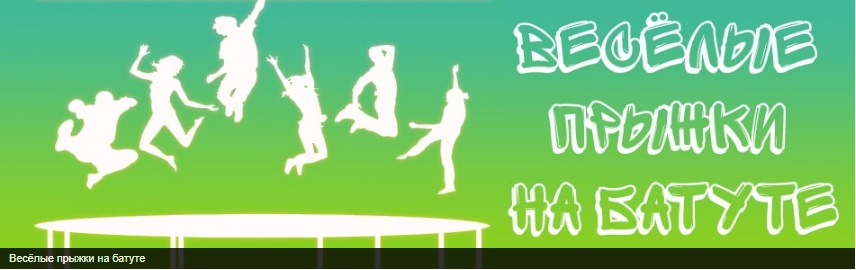 ВНЕБЮДЖЕТНЫЕ ДОХОДЫ
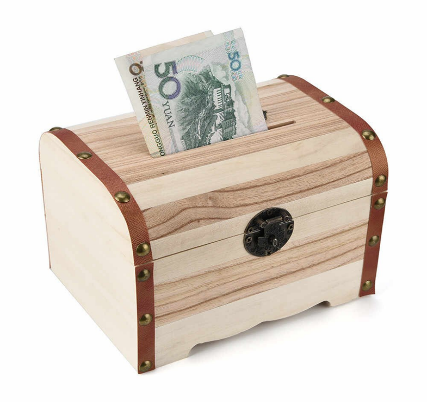 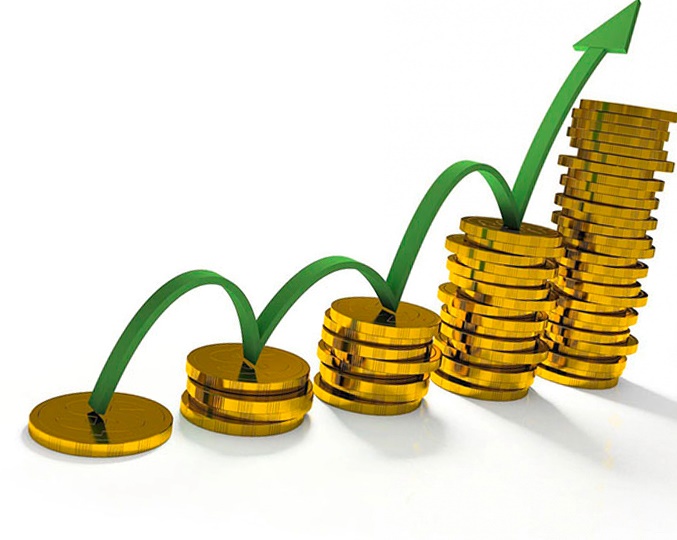 Средняя заработная плата В СФЕРЕ Культуры
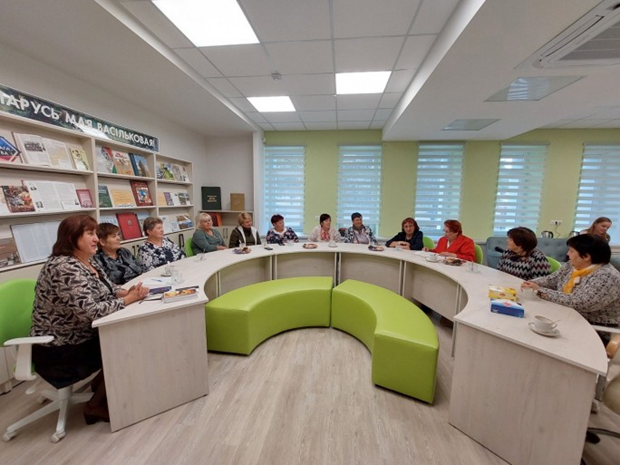 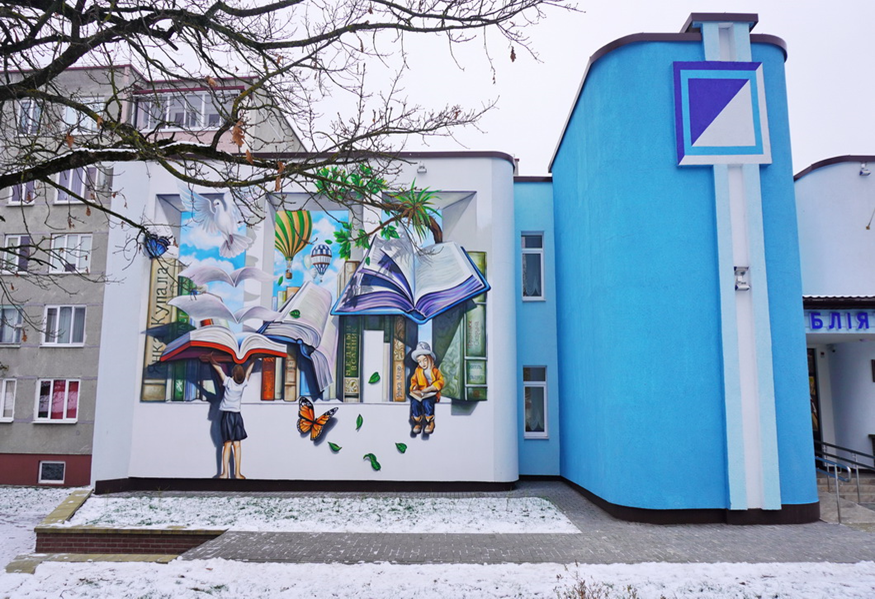 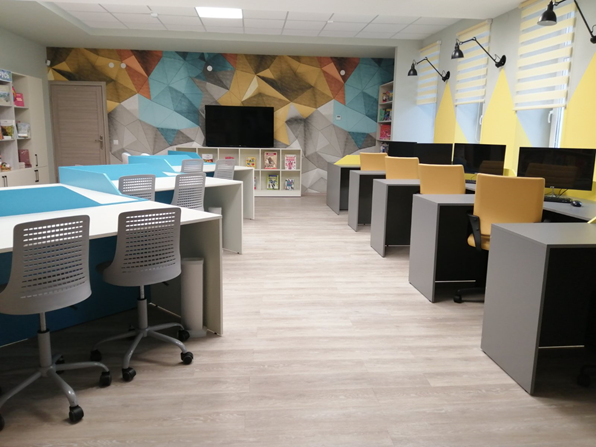 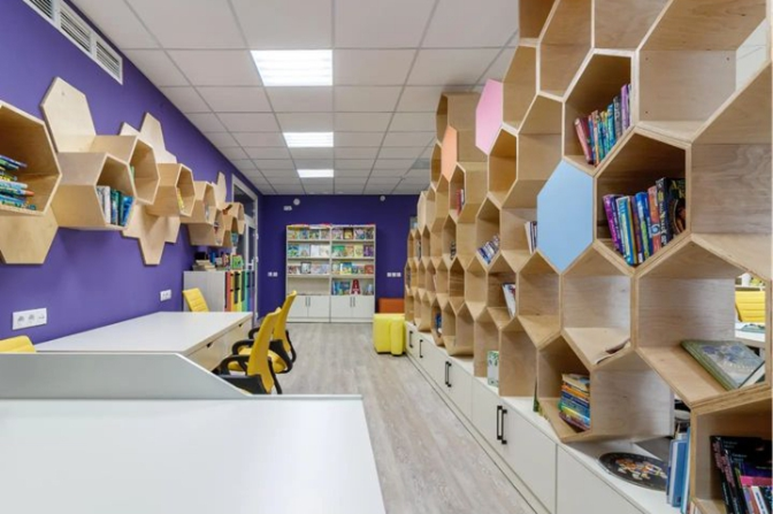 Пополнились музейные 
фонды
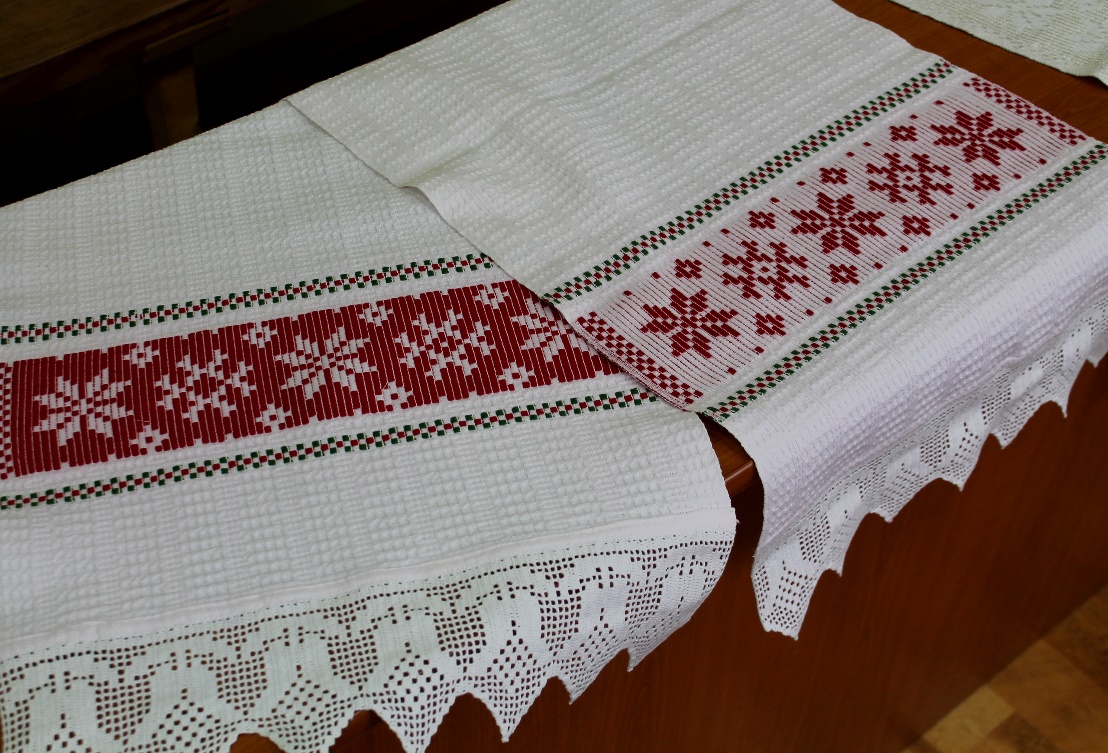 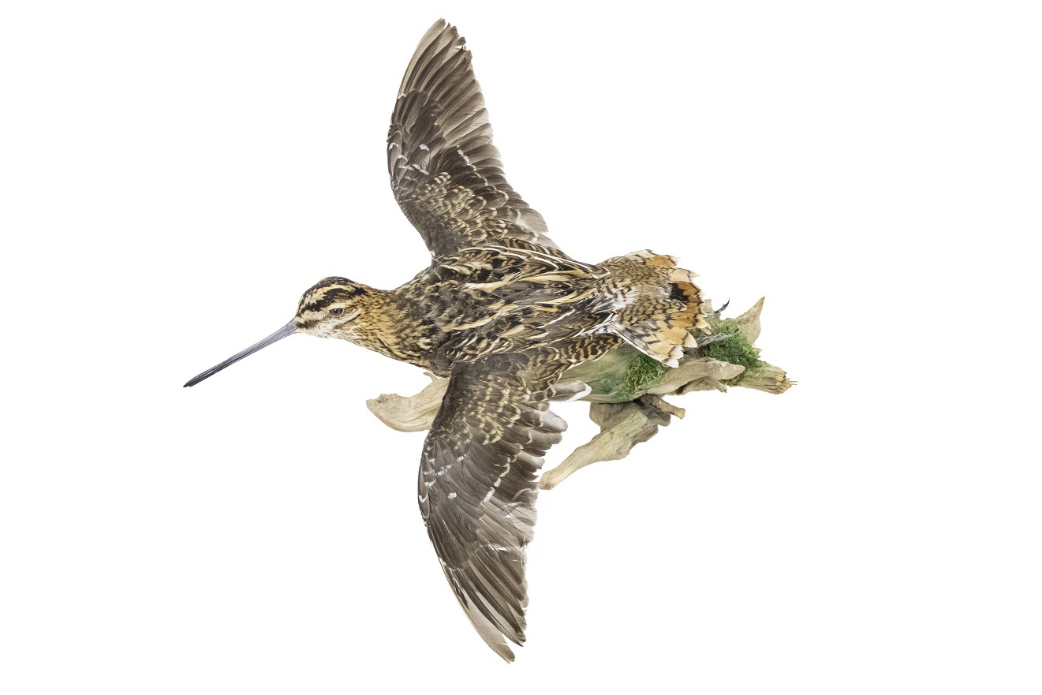 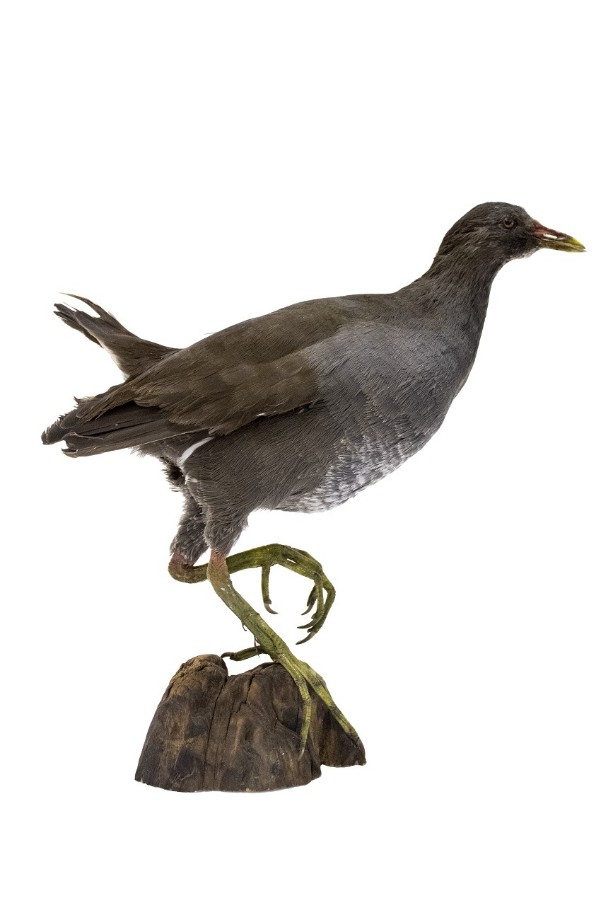 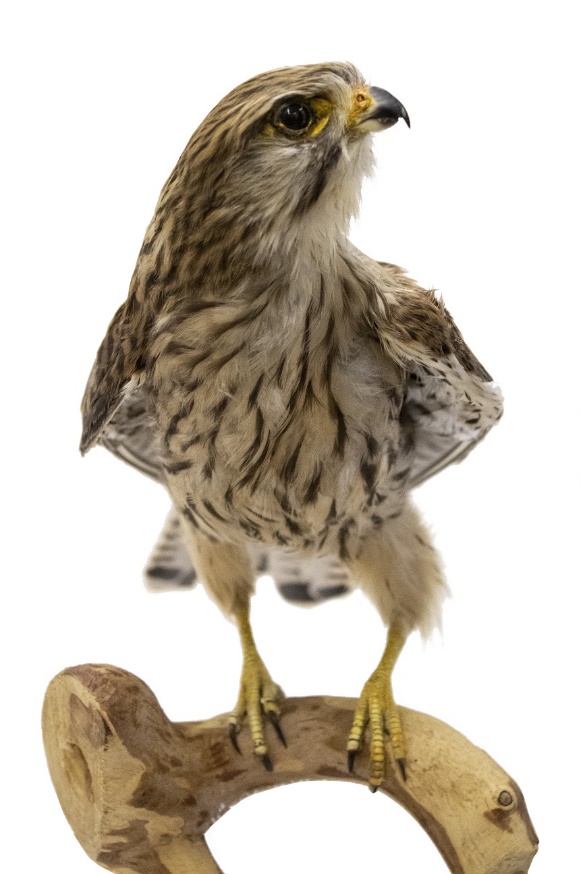 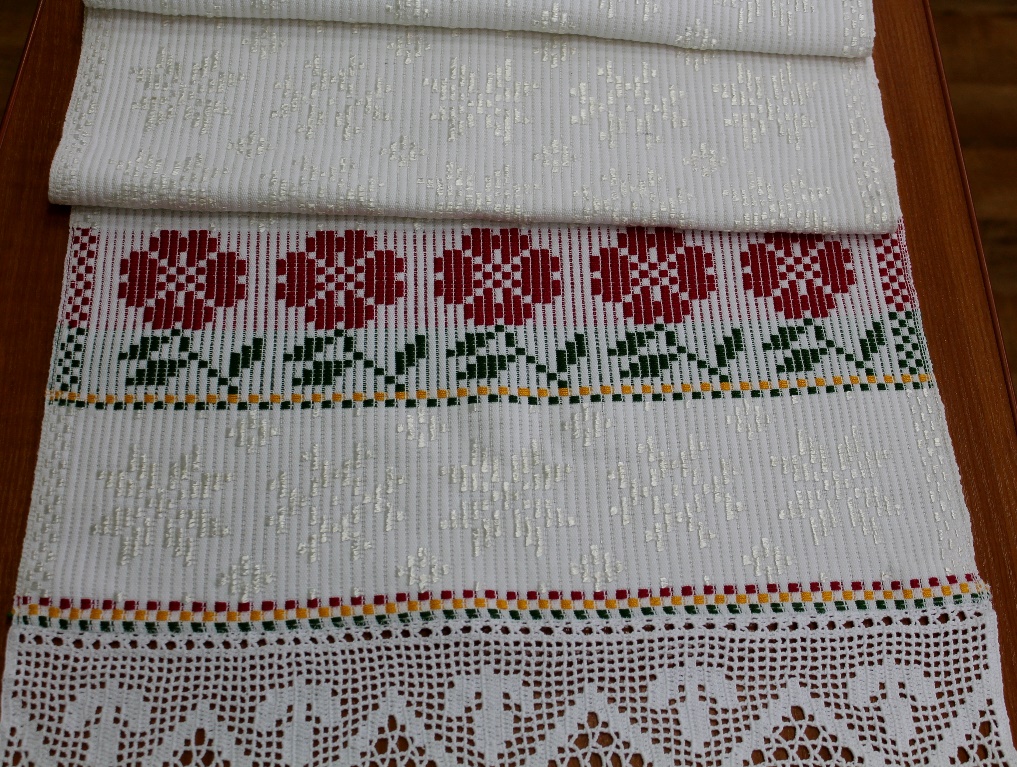 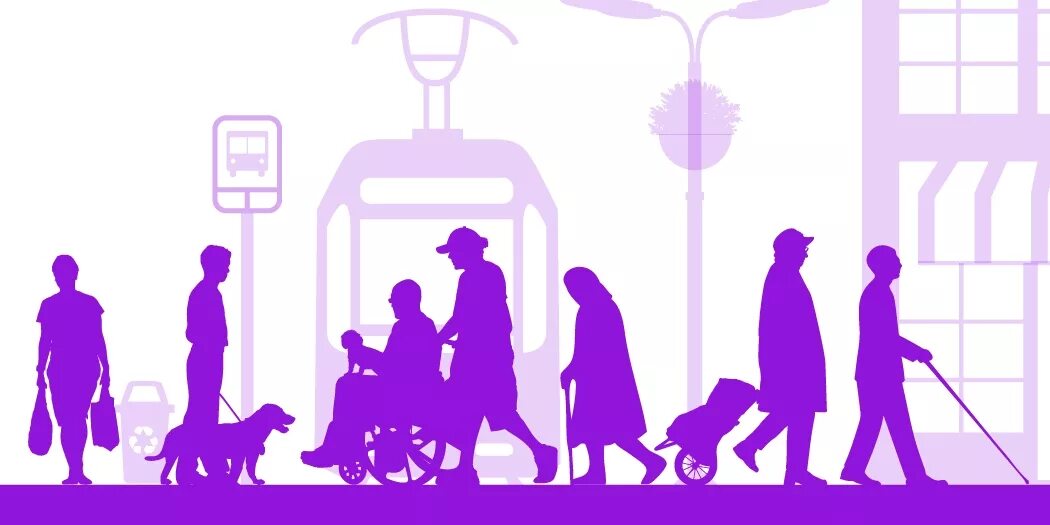 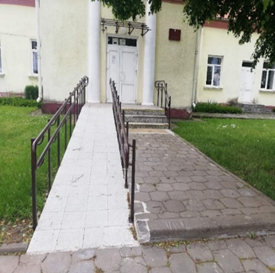 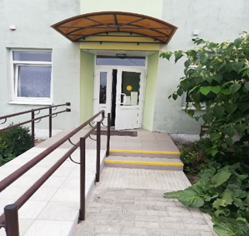 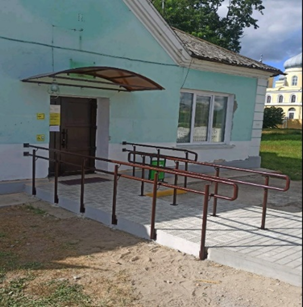 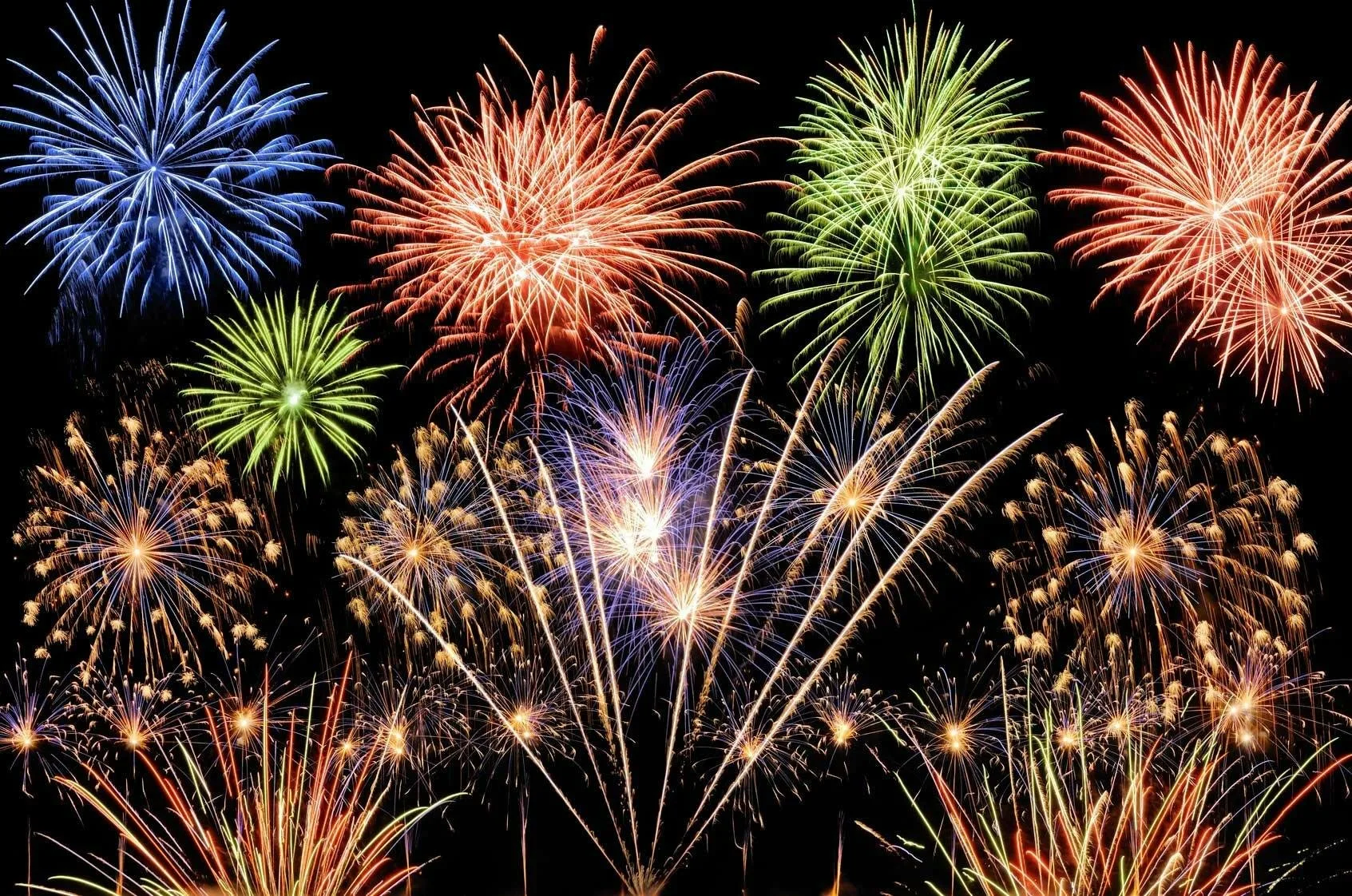 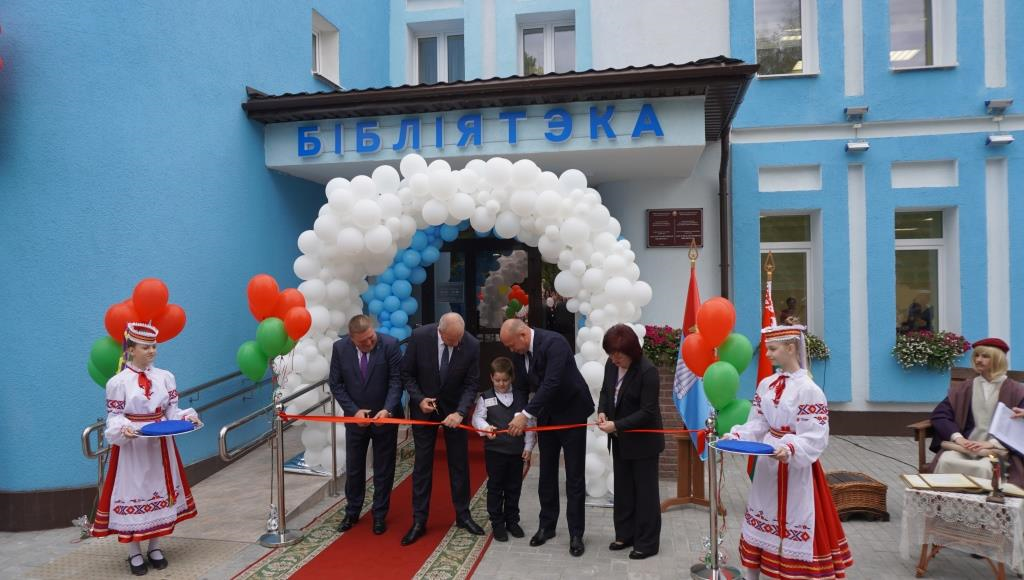 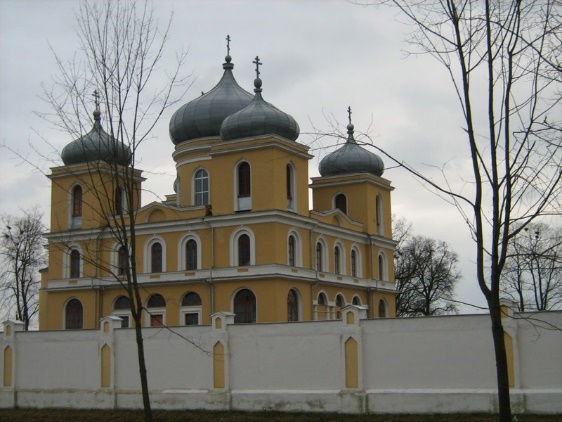 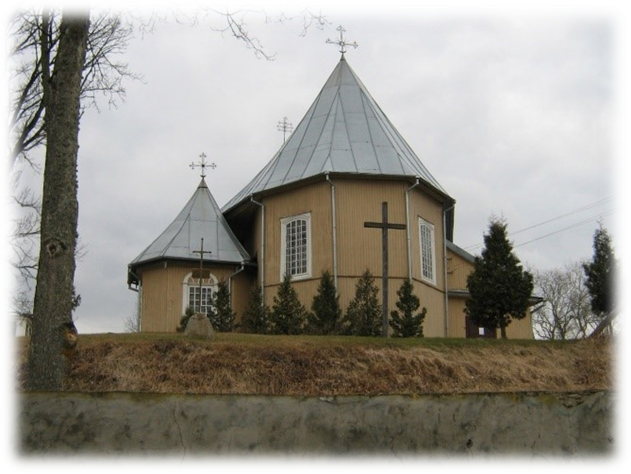 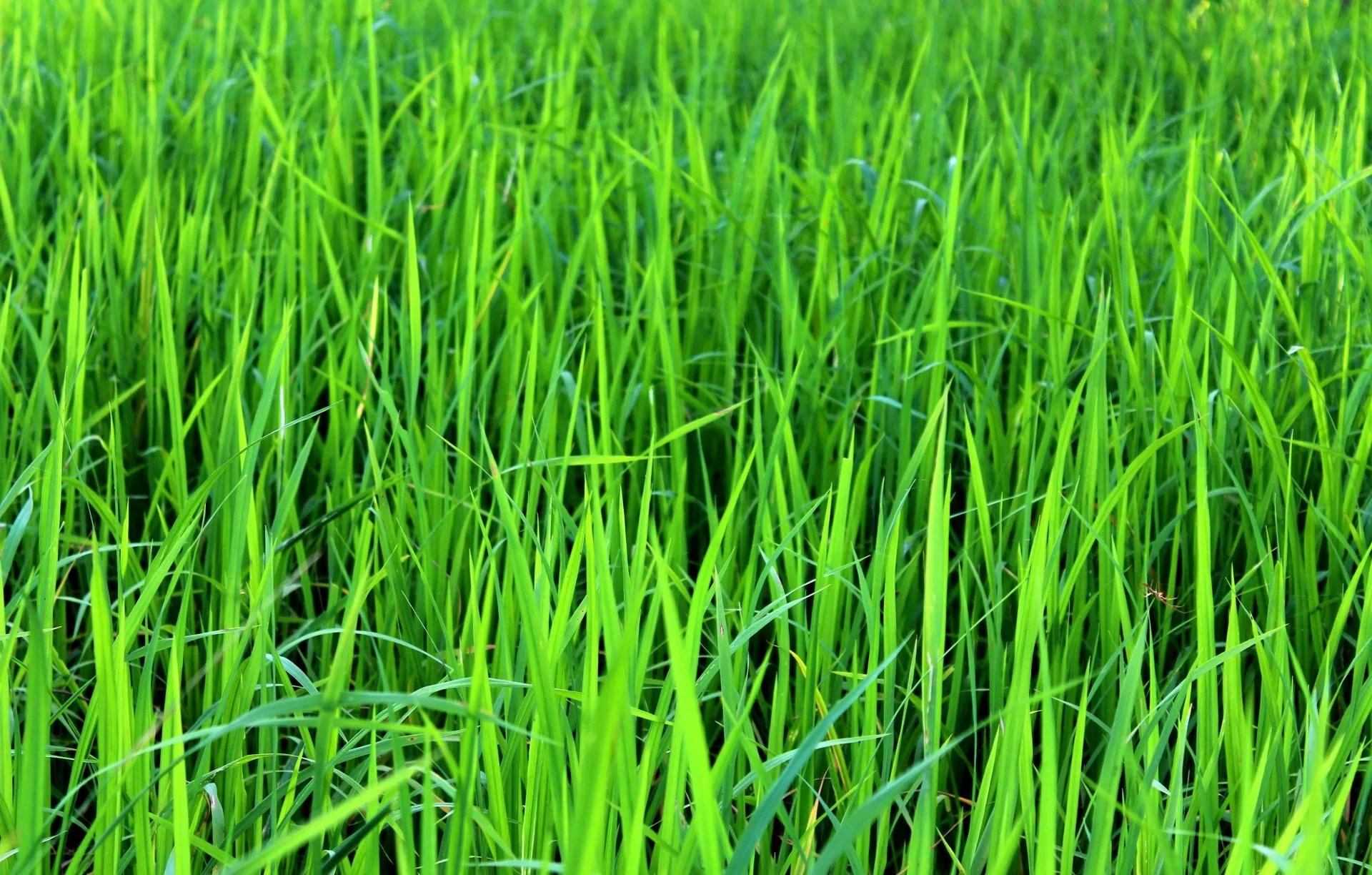 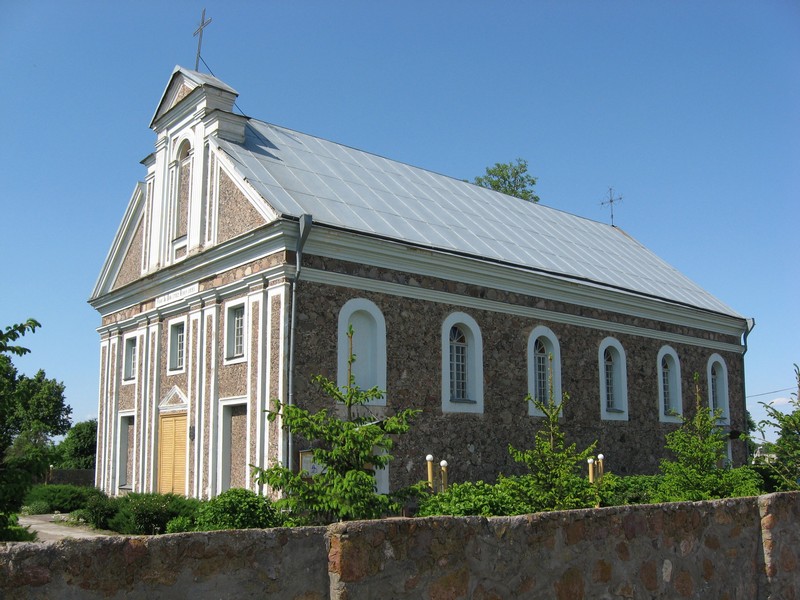 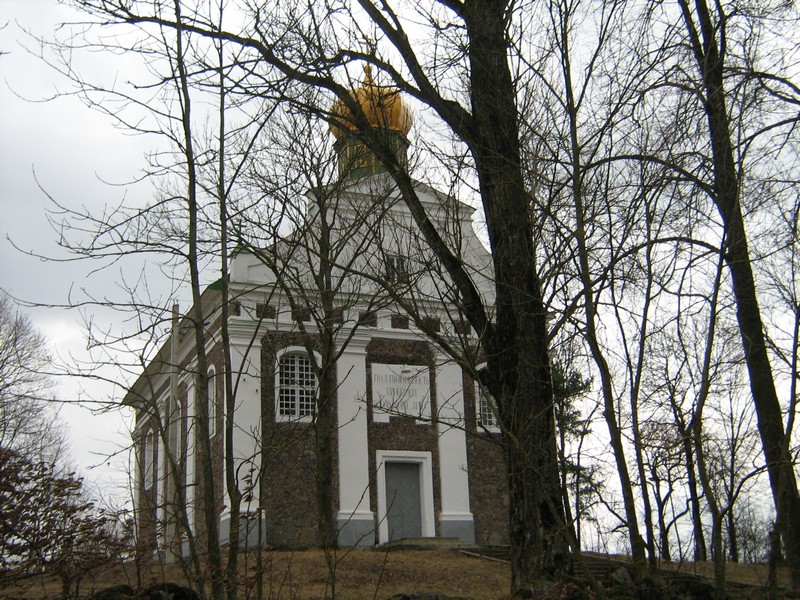 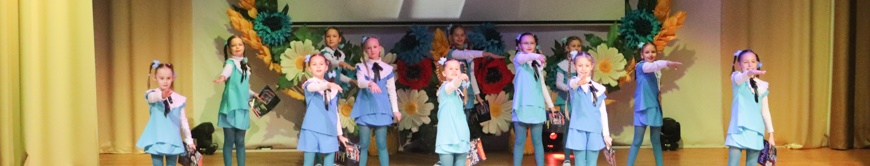 Мостовская детская школа искусств
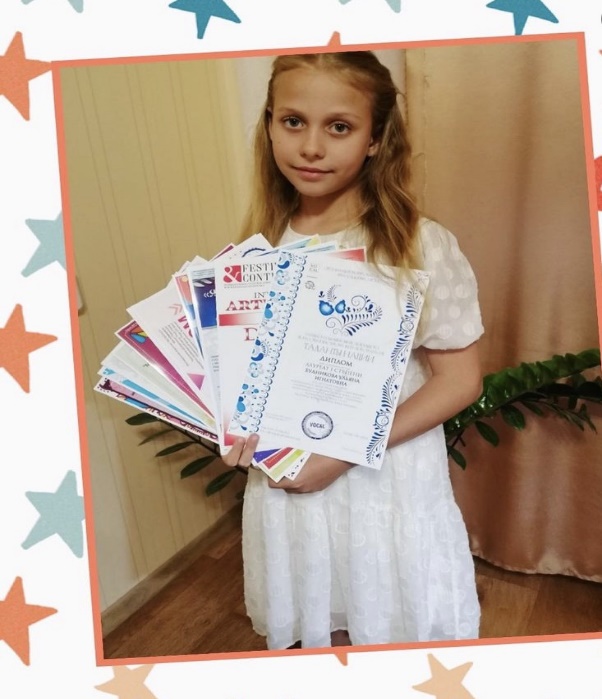 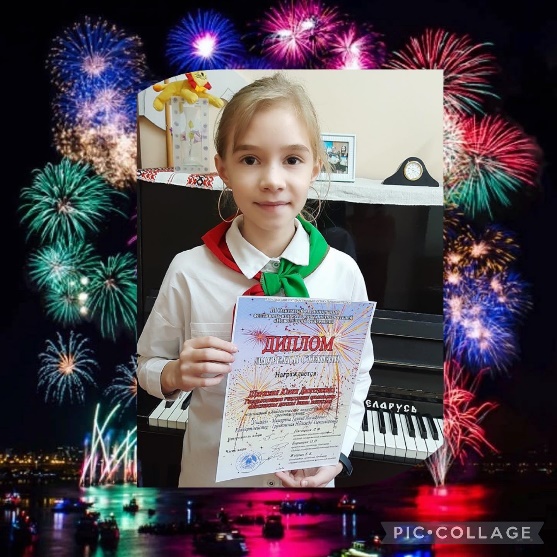 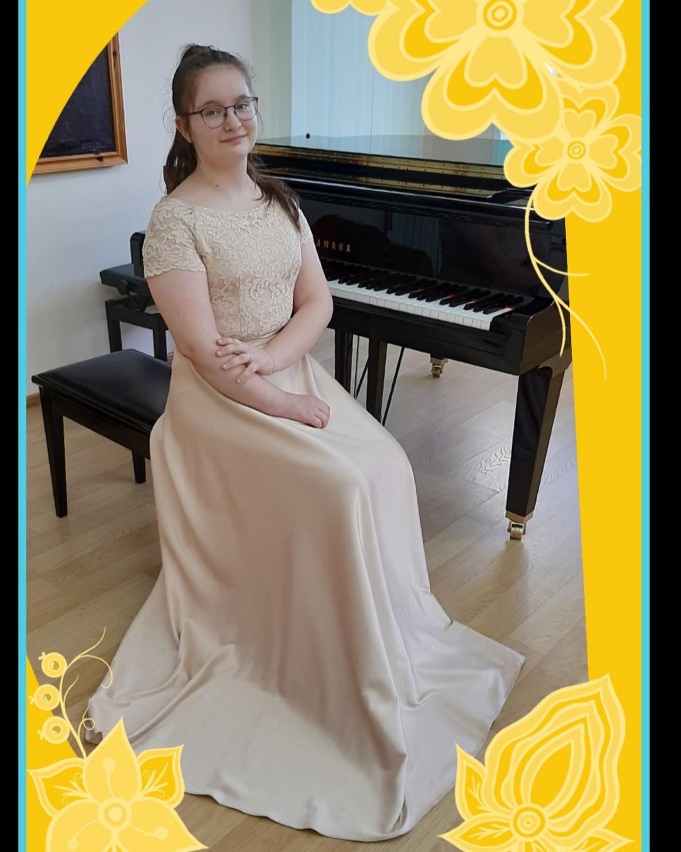 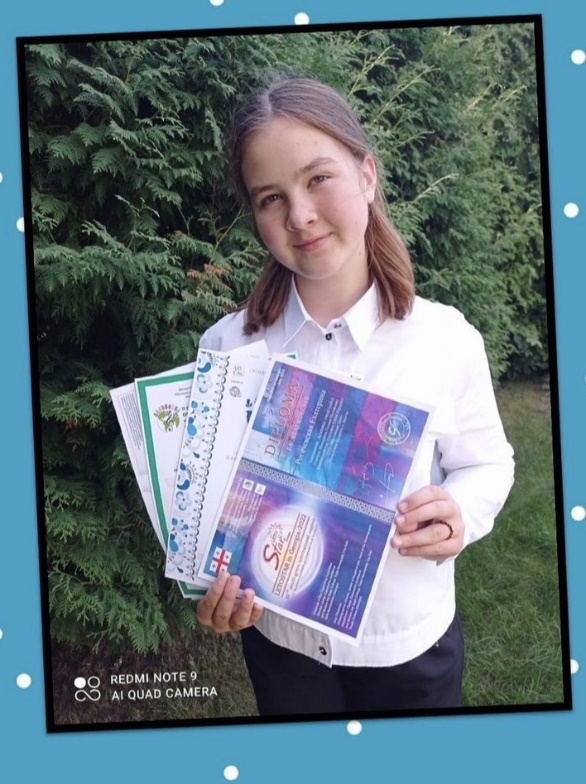 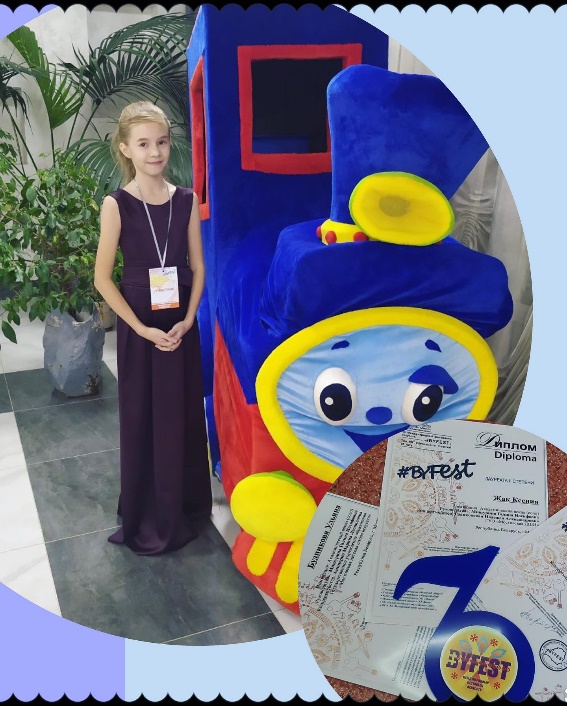 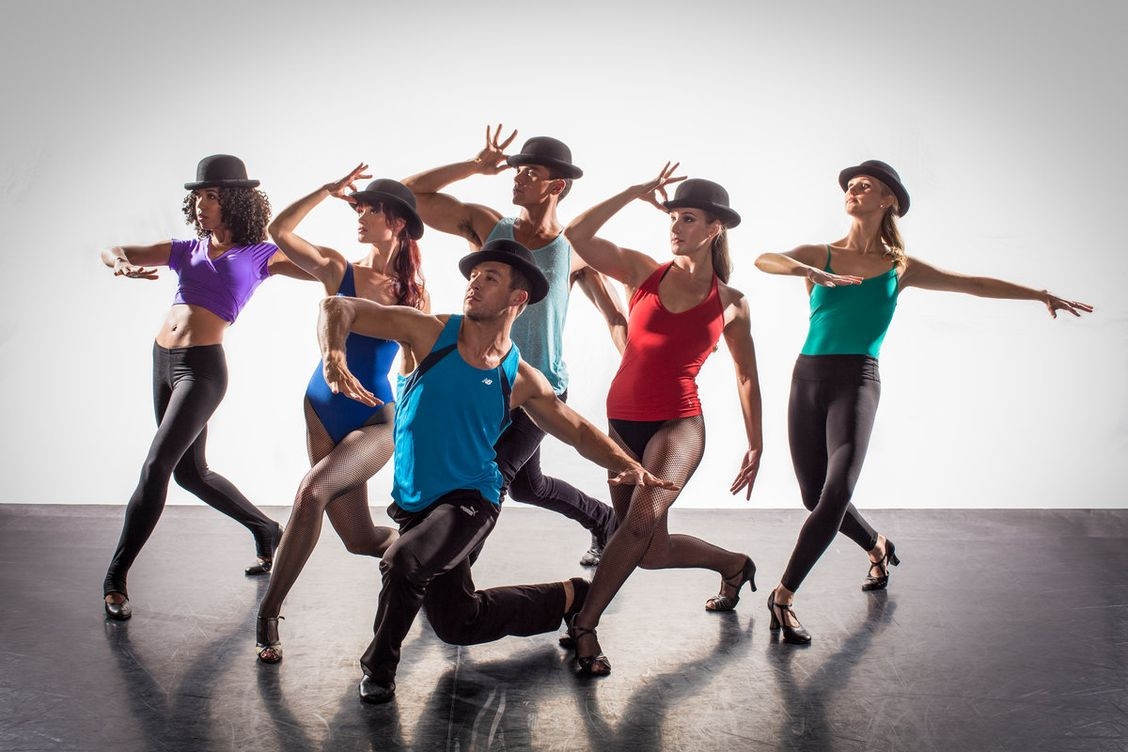 Танцевальная площадка
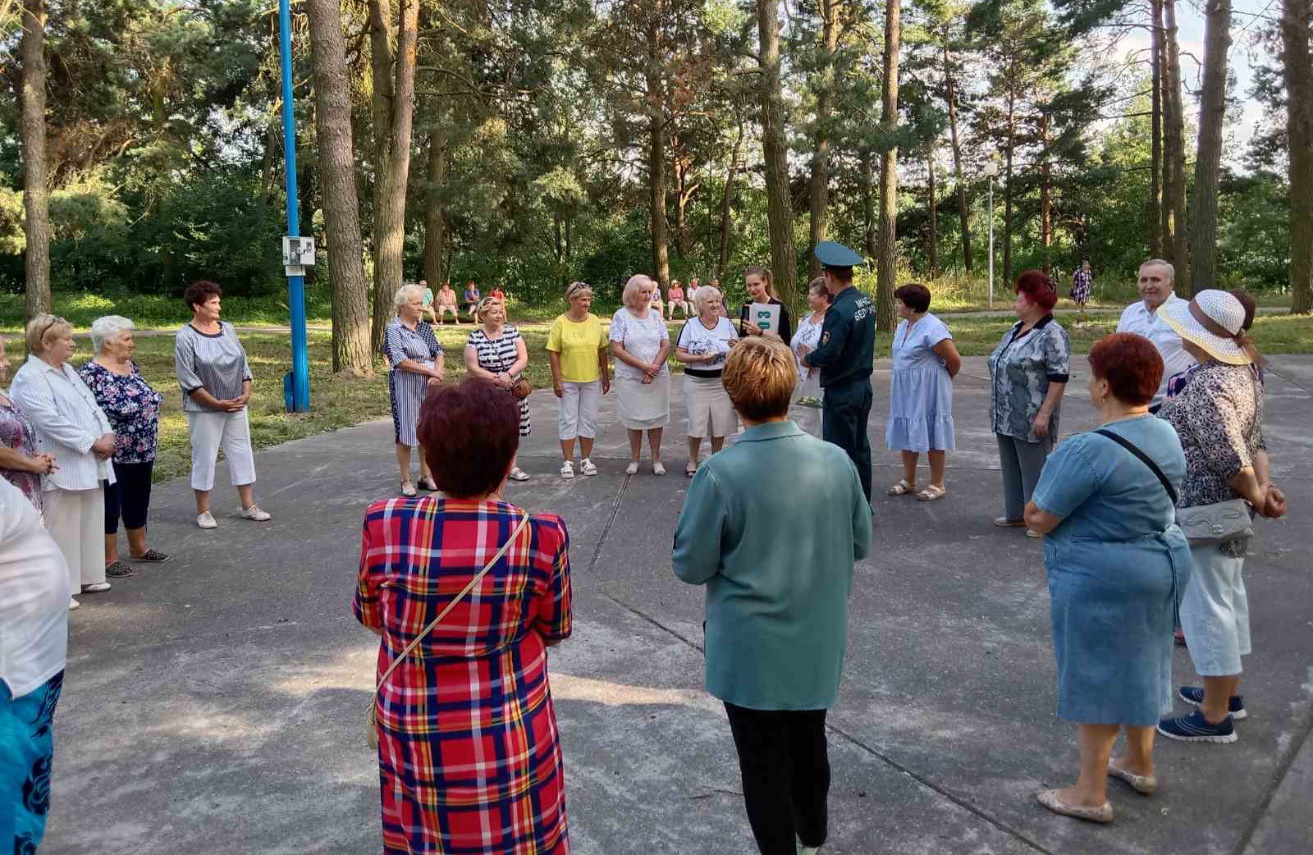 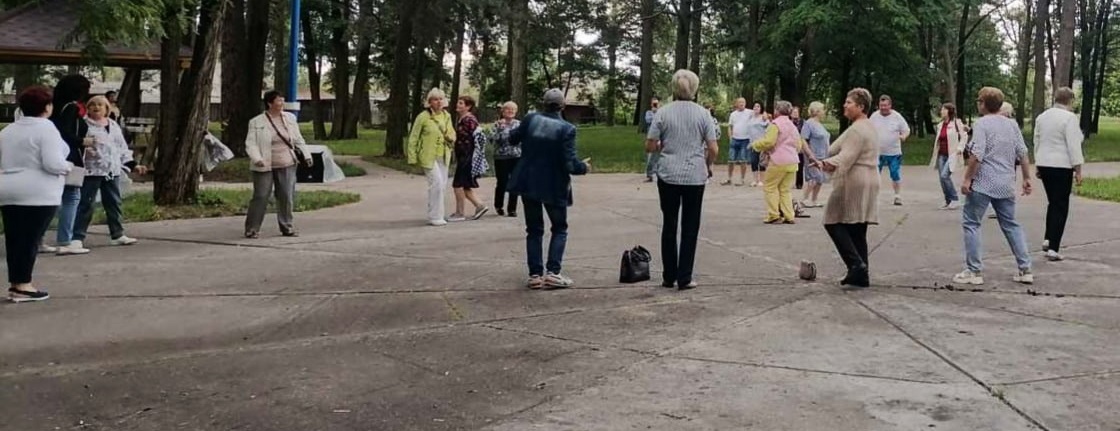 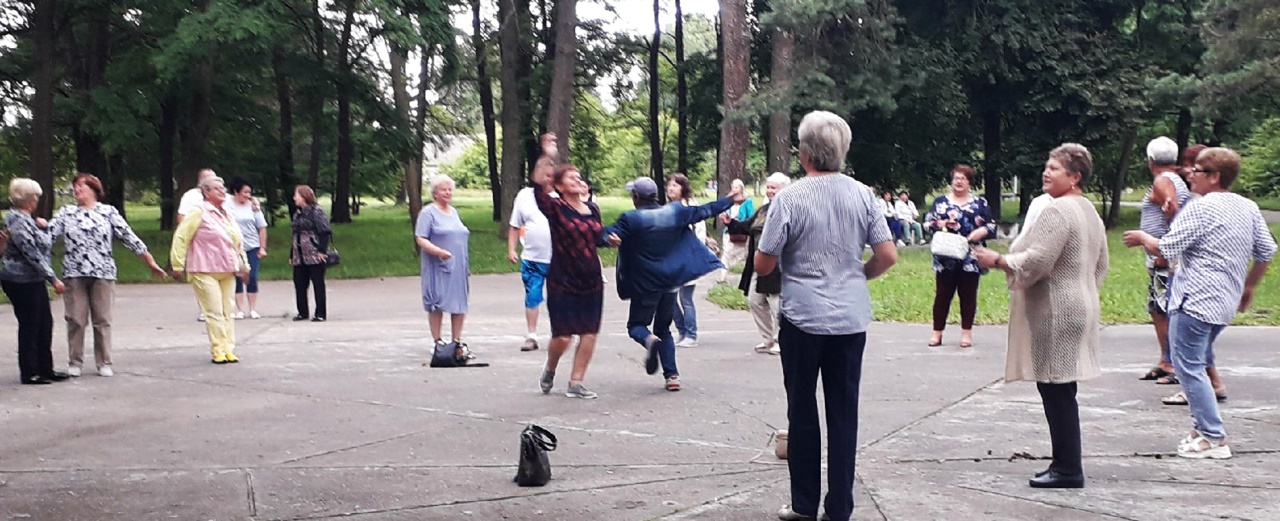 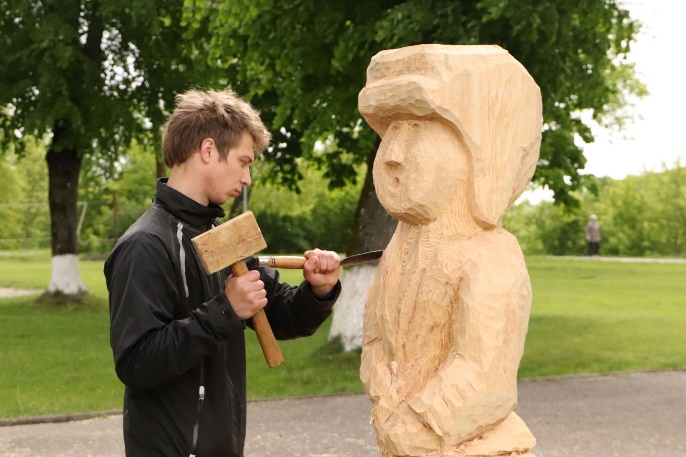 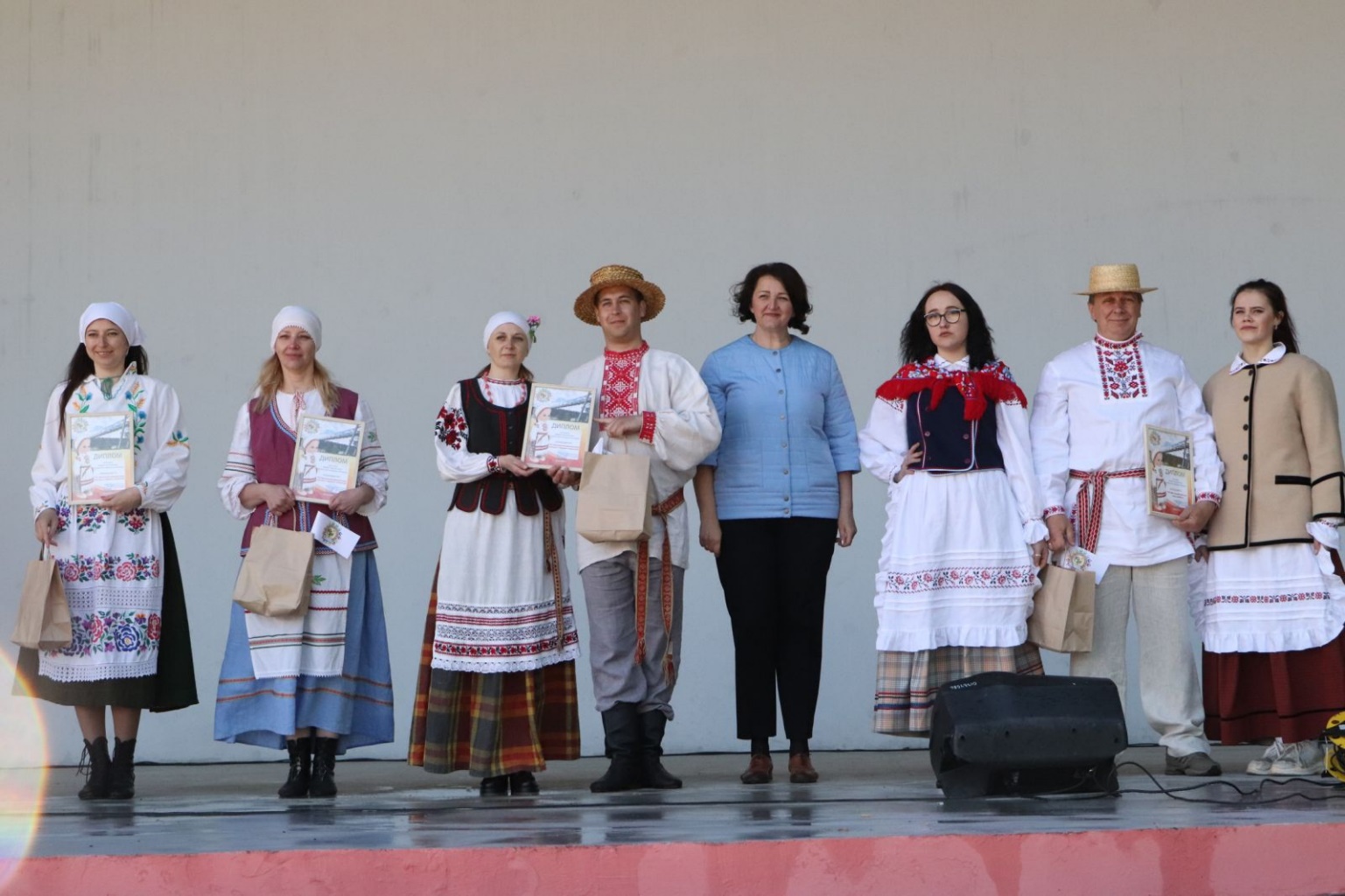 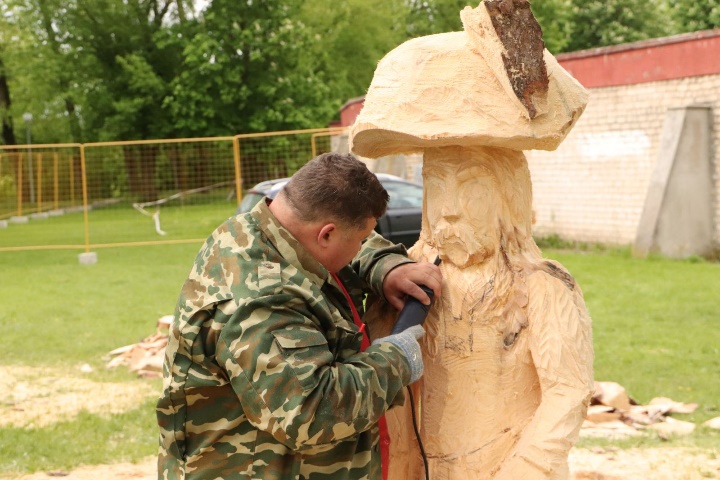 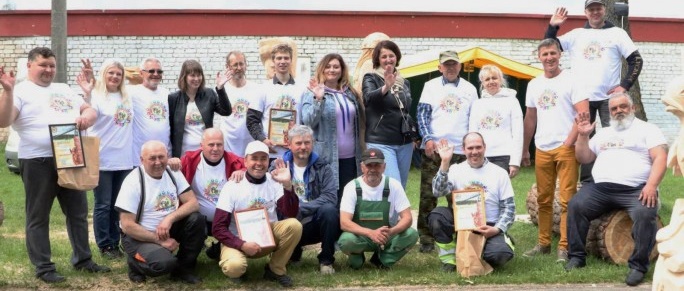 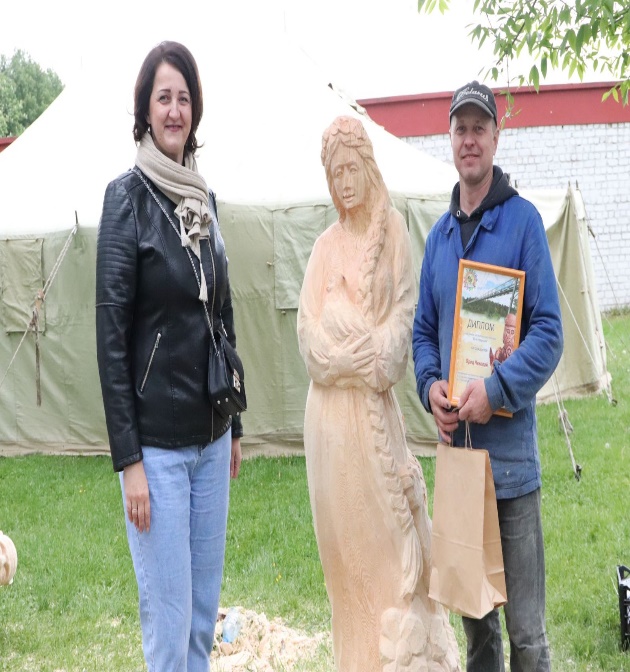 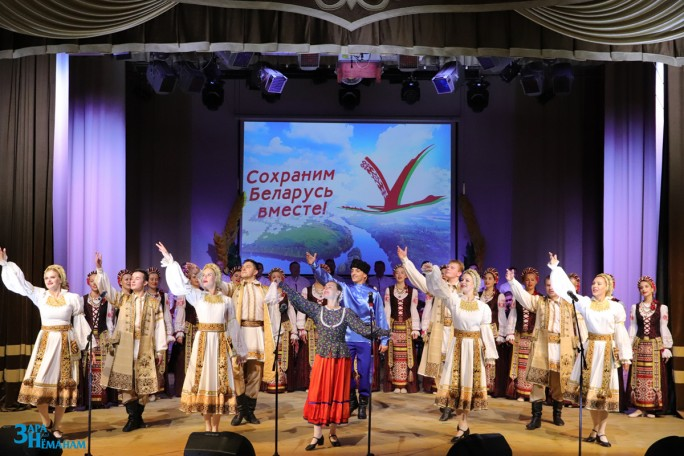 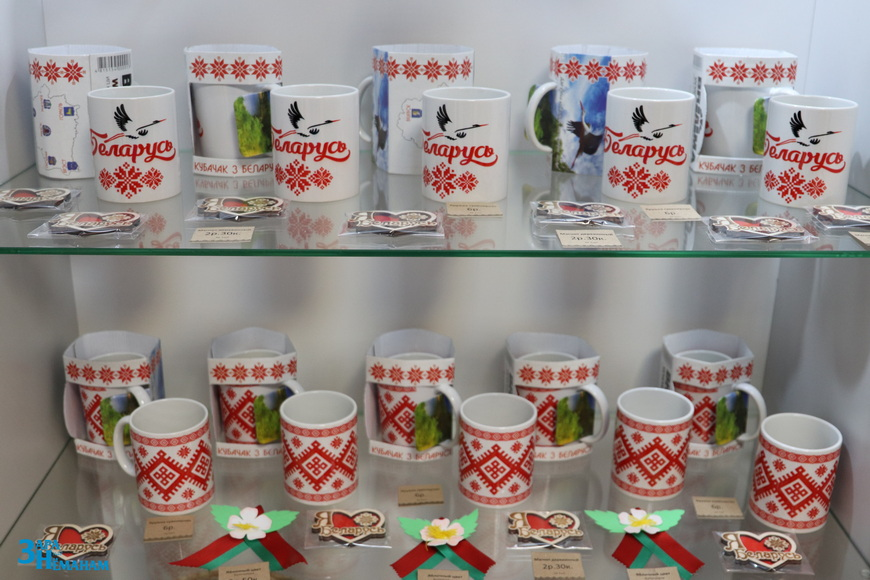 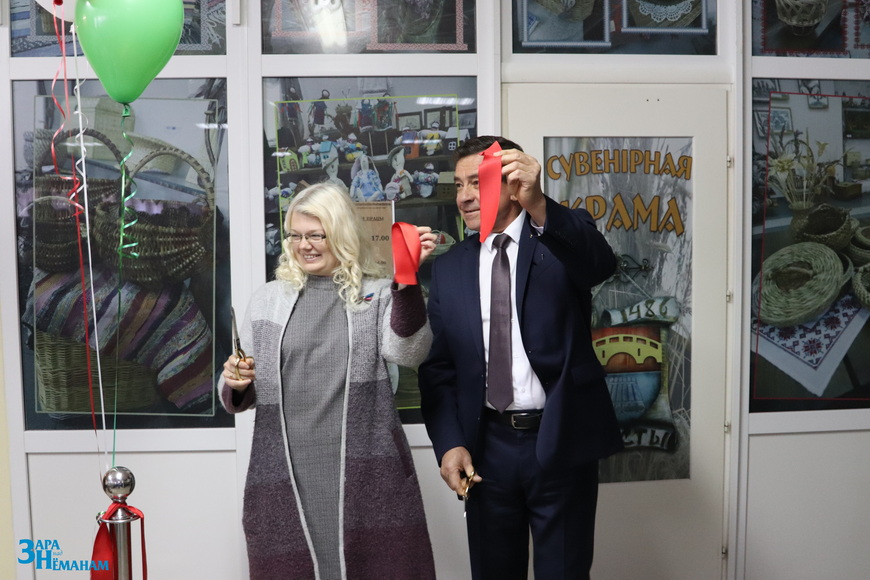 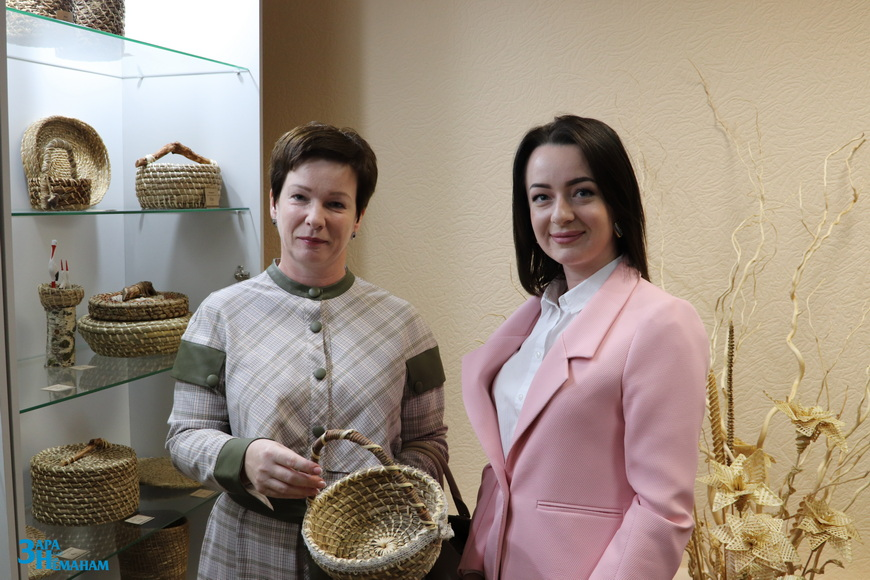 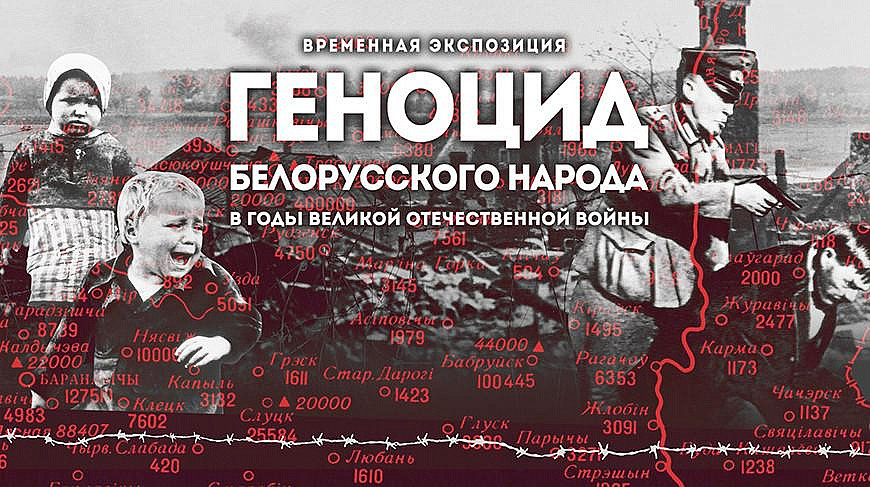 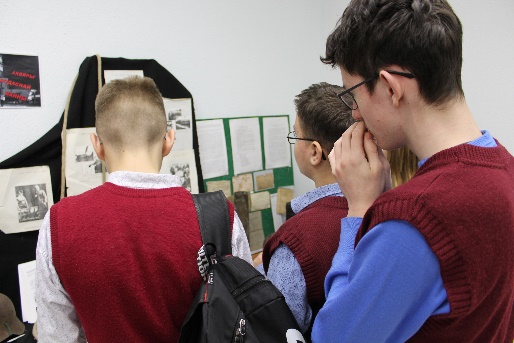 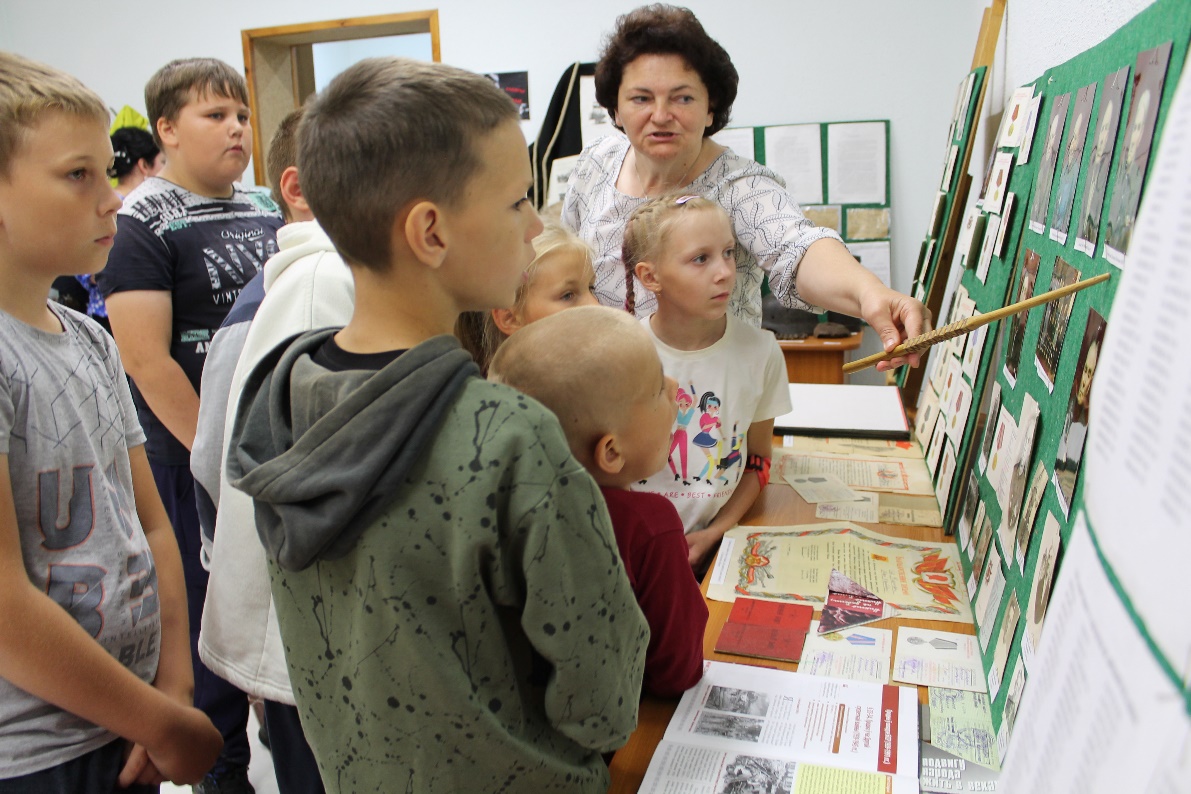 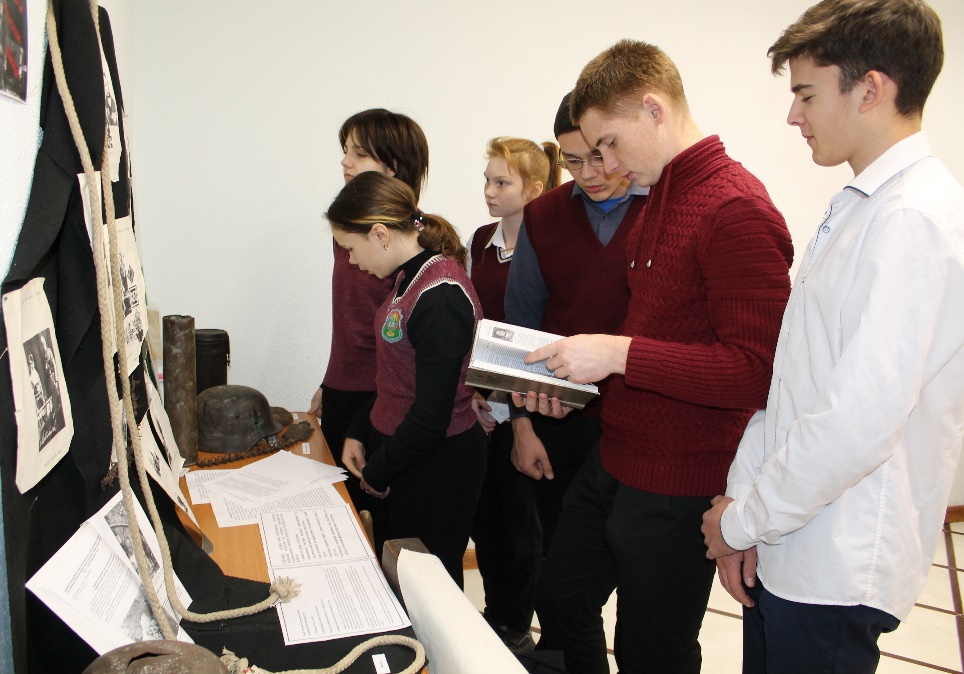 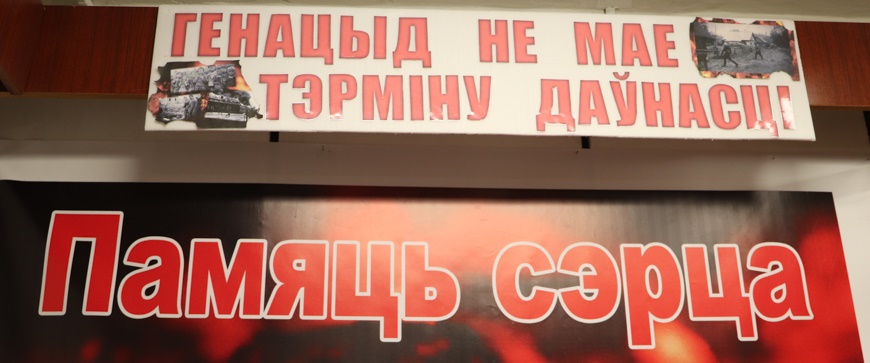 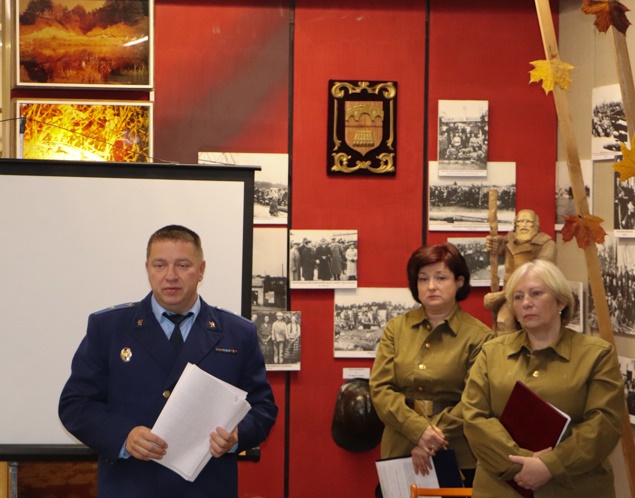 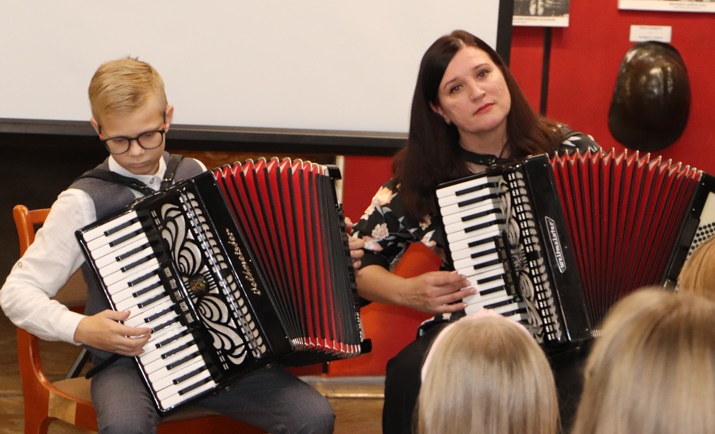 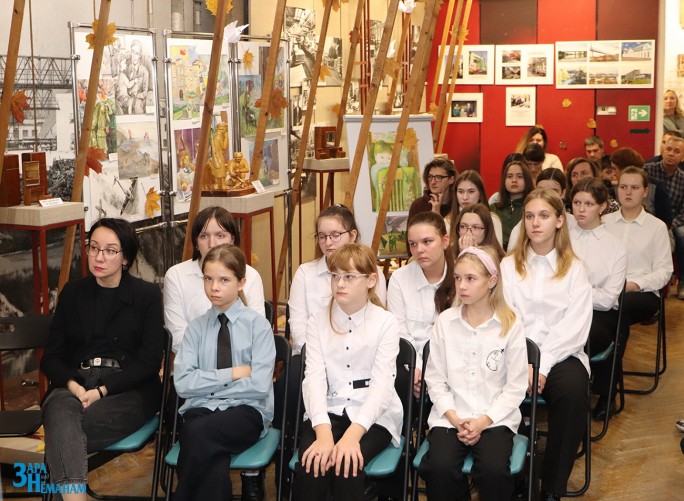 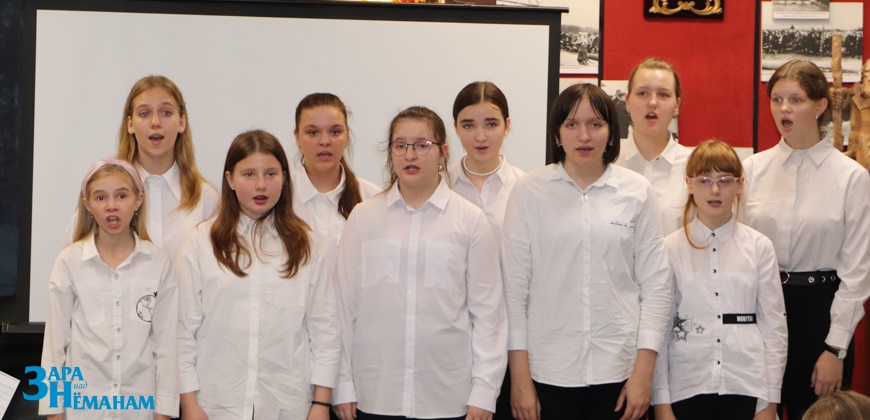 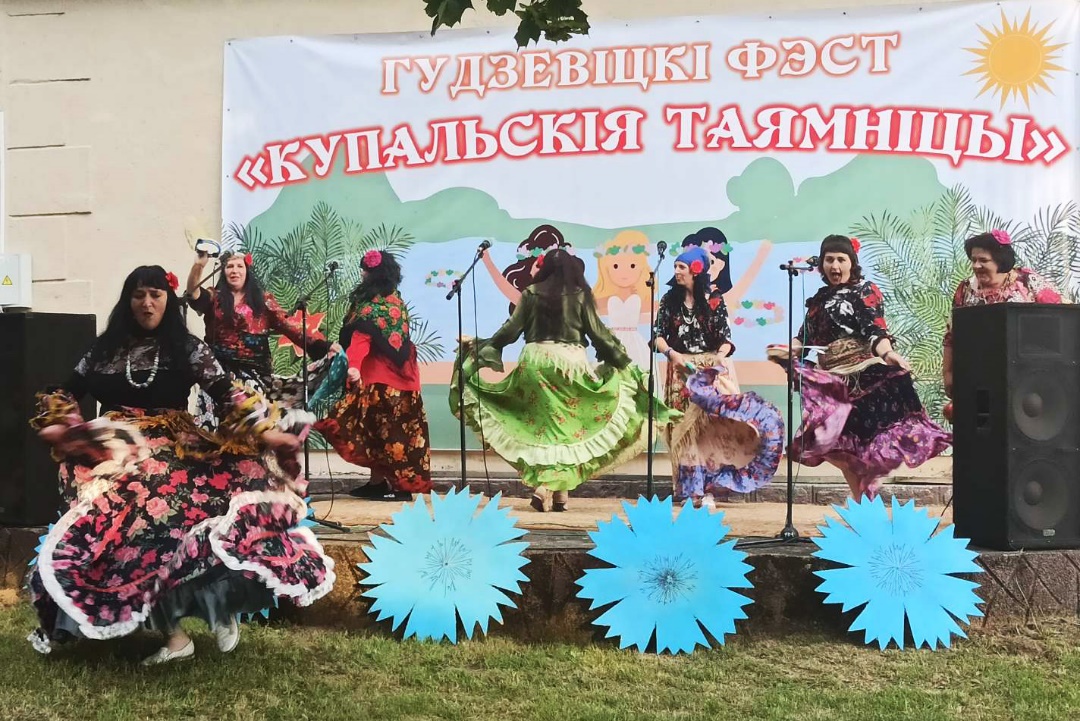 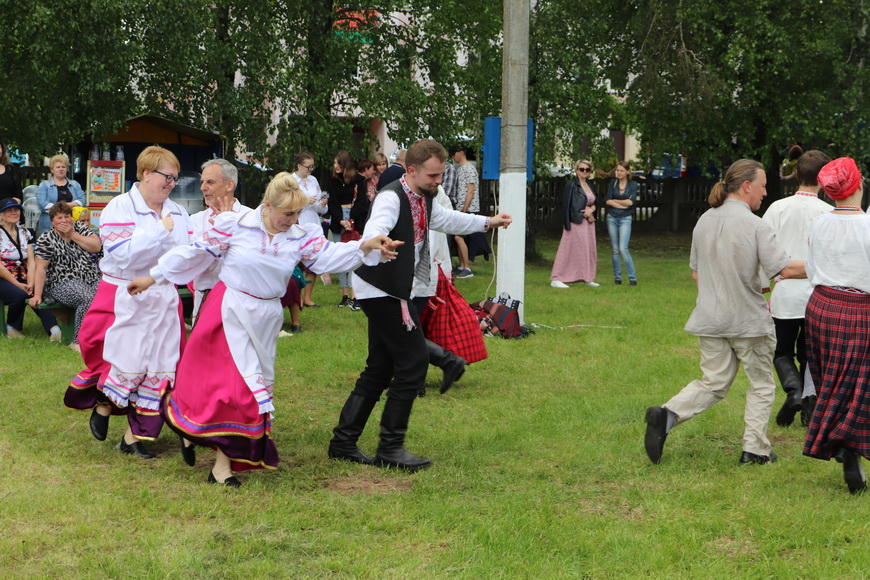 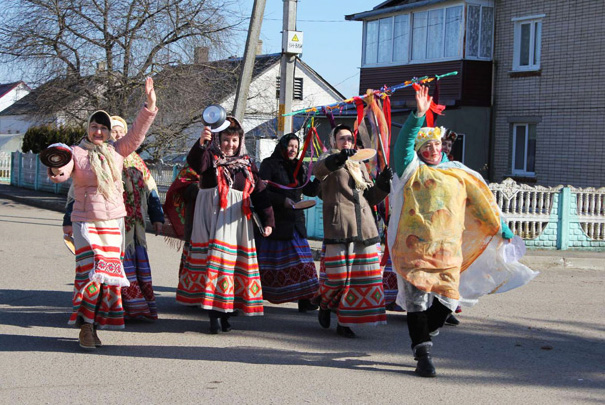 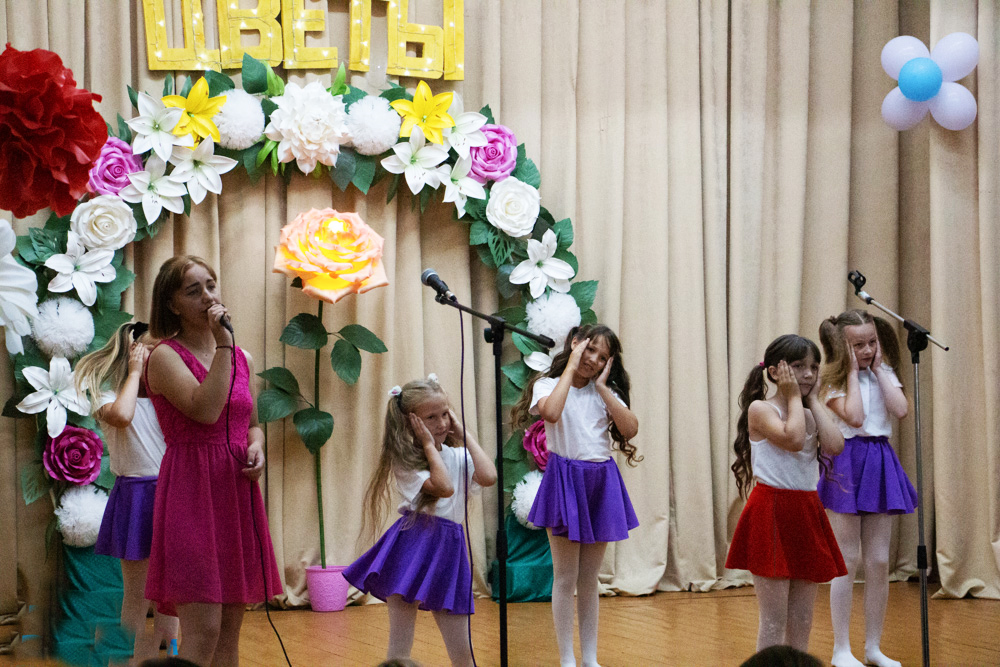 Культурно-спортивный праздник «Папа лучше всех»
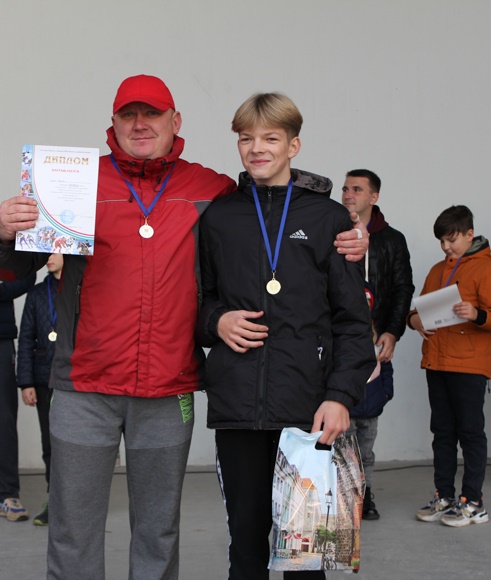 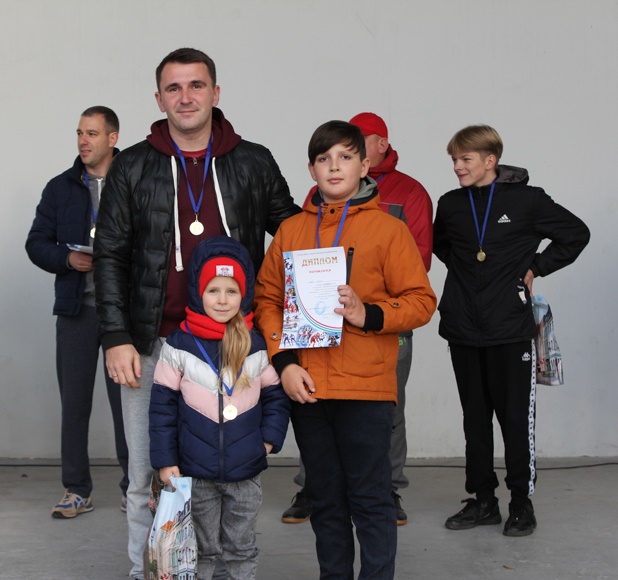 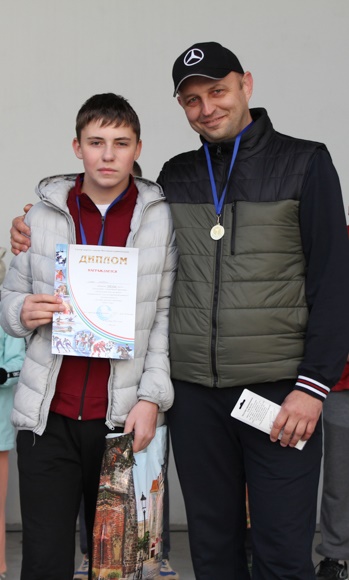 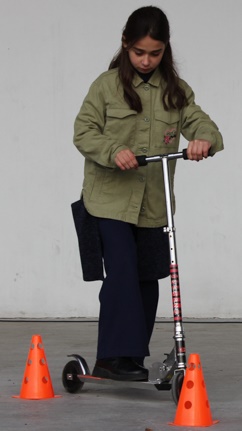 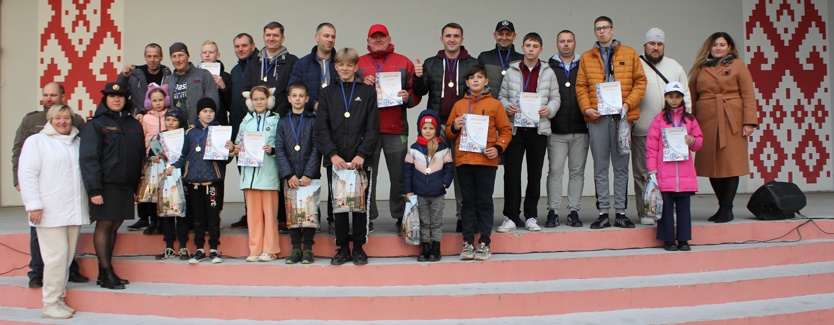 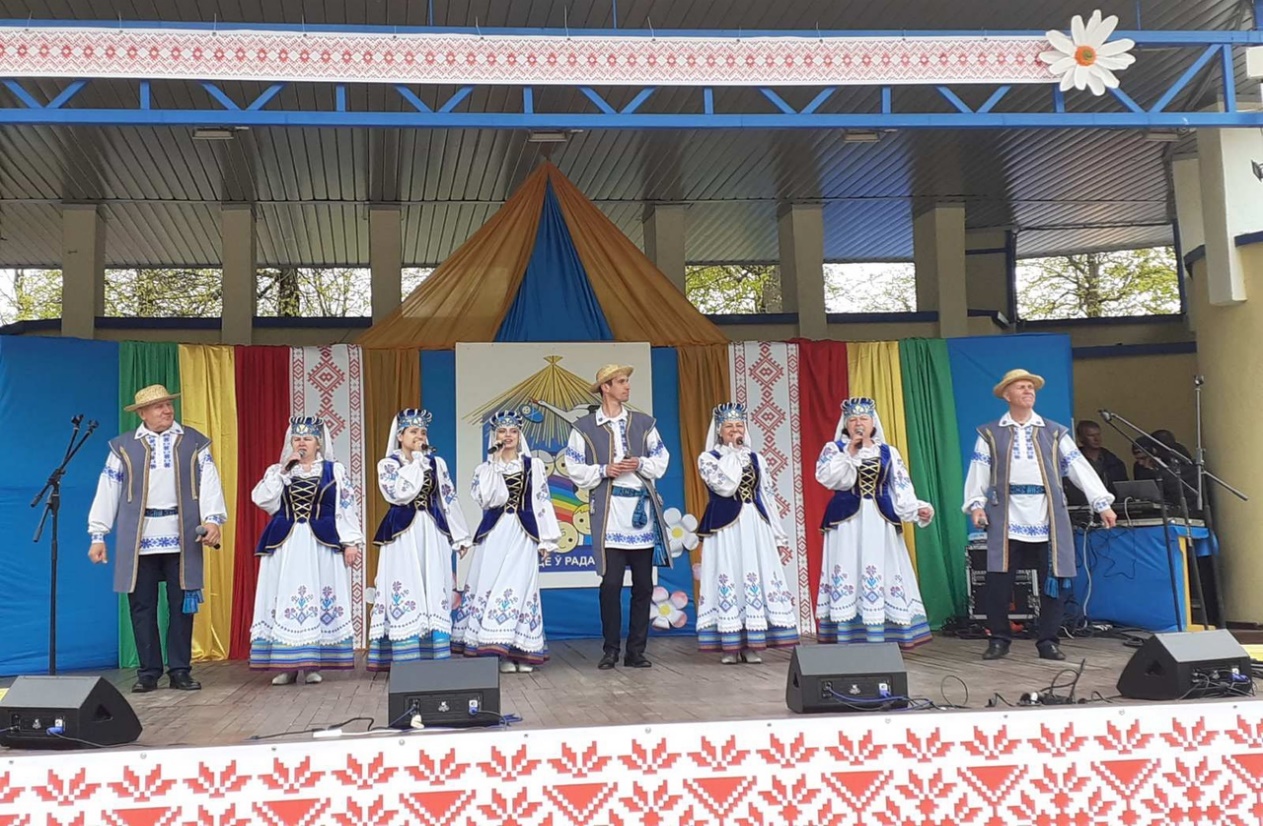 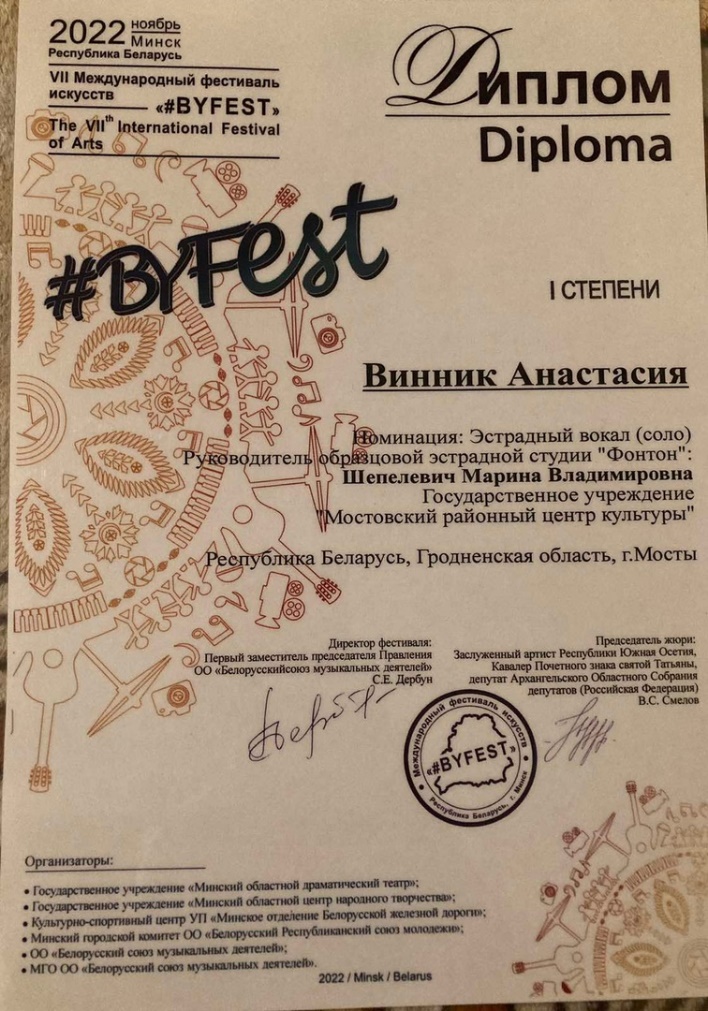 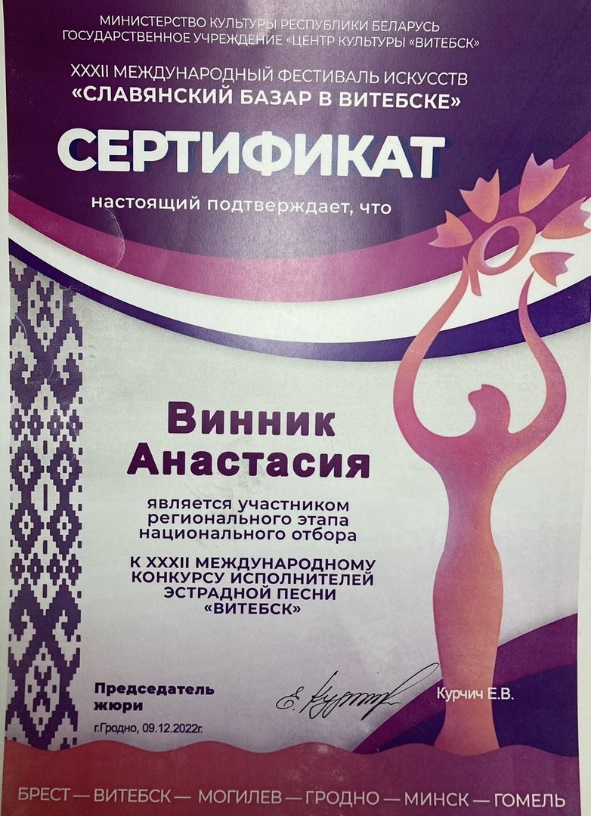 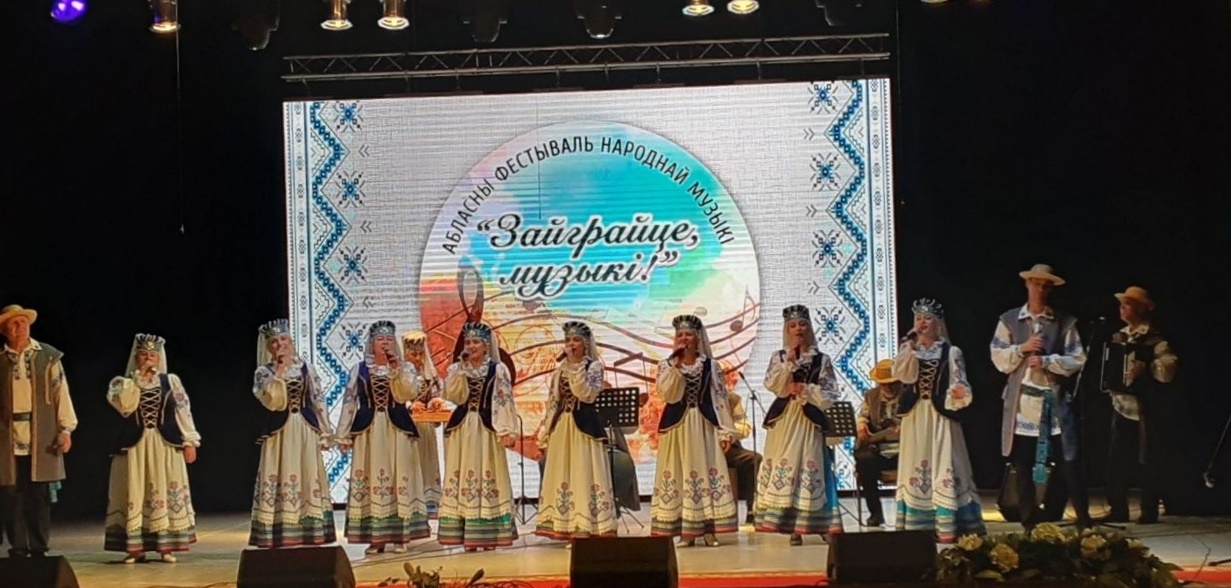 «У нас 1-ое место!»
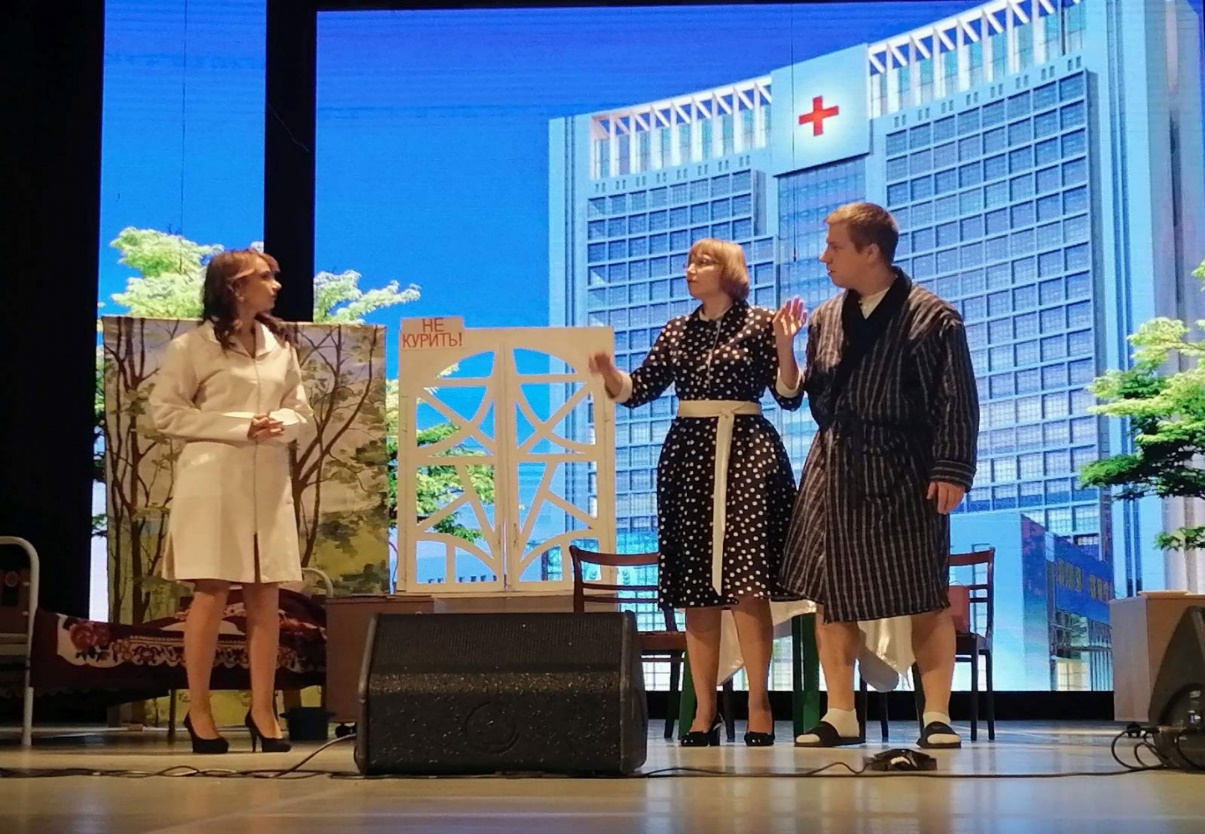 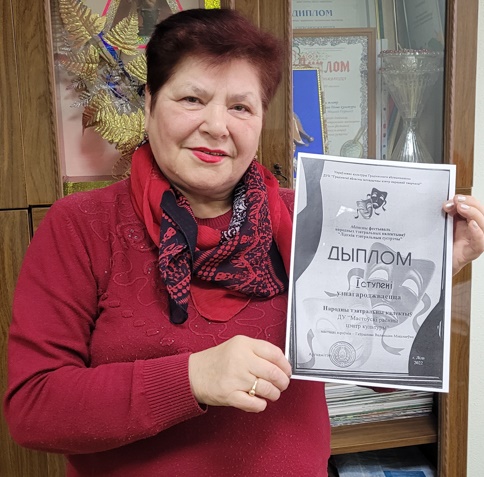 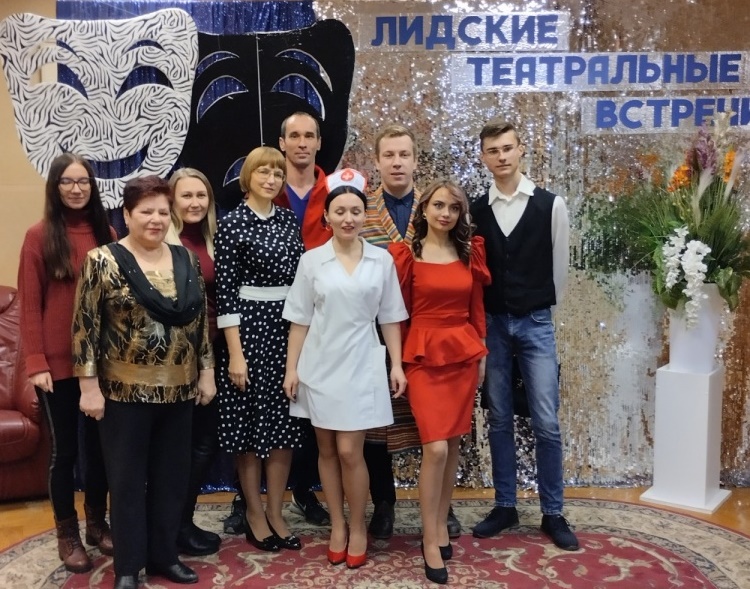 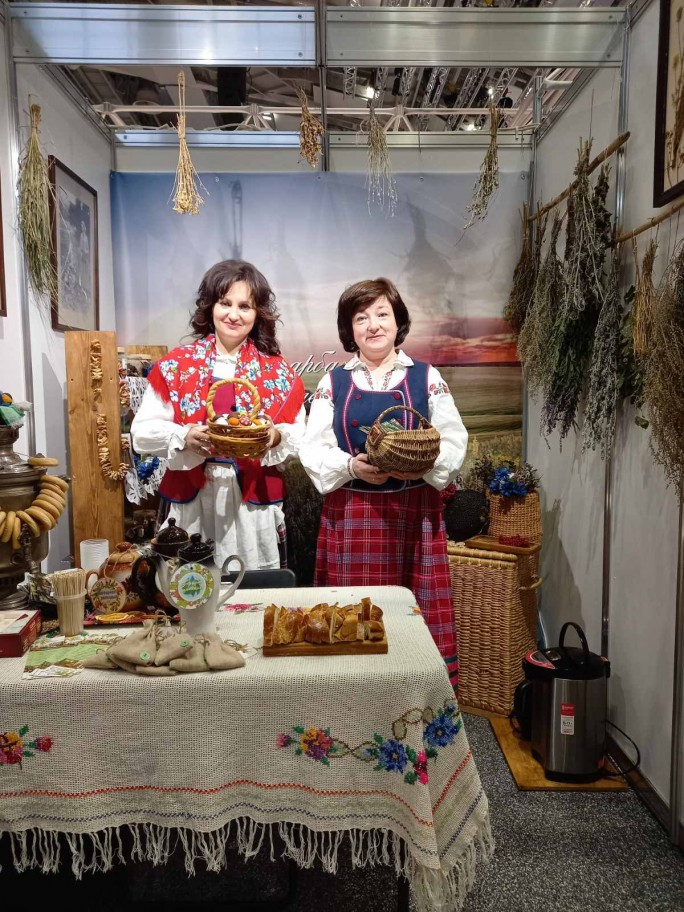 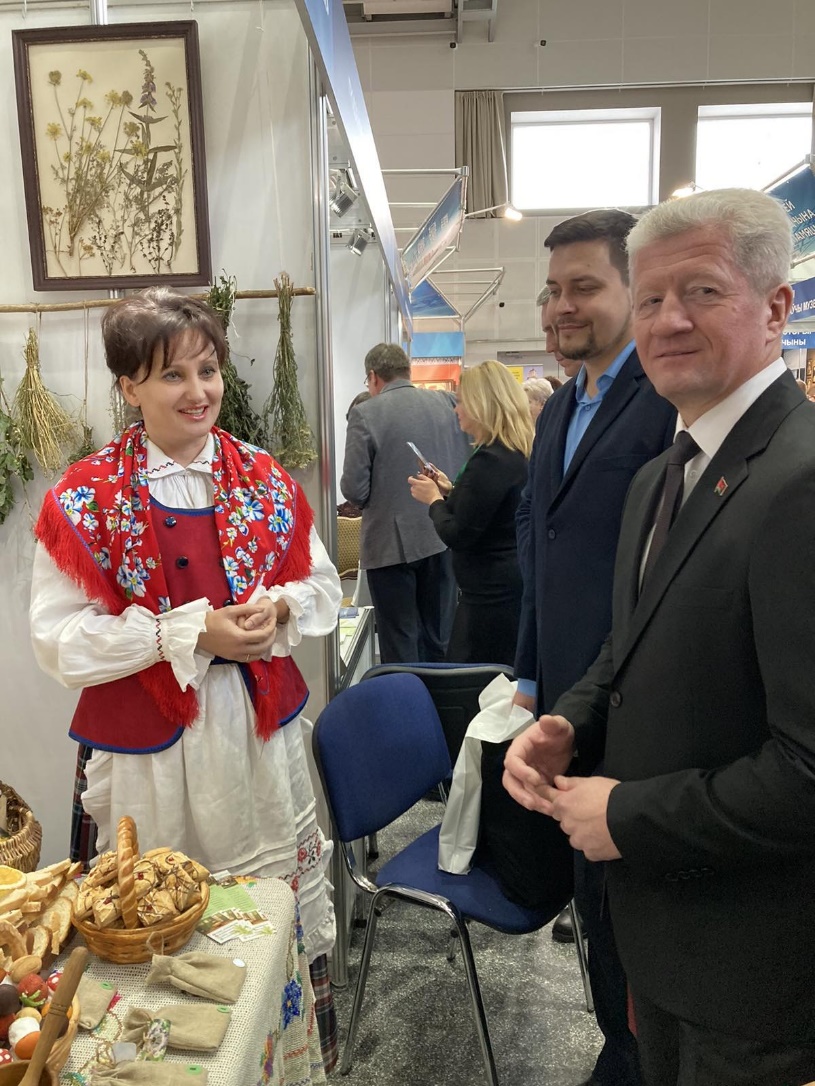 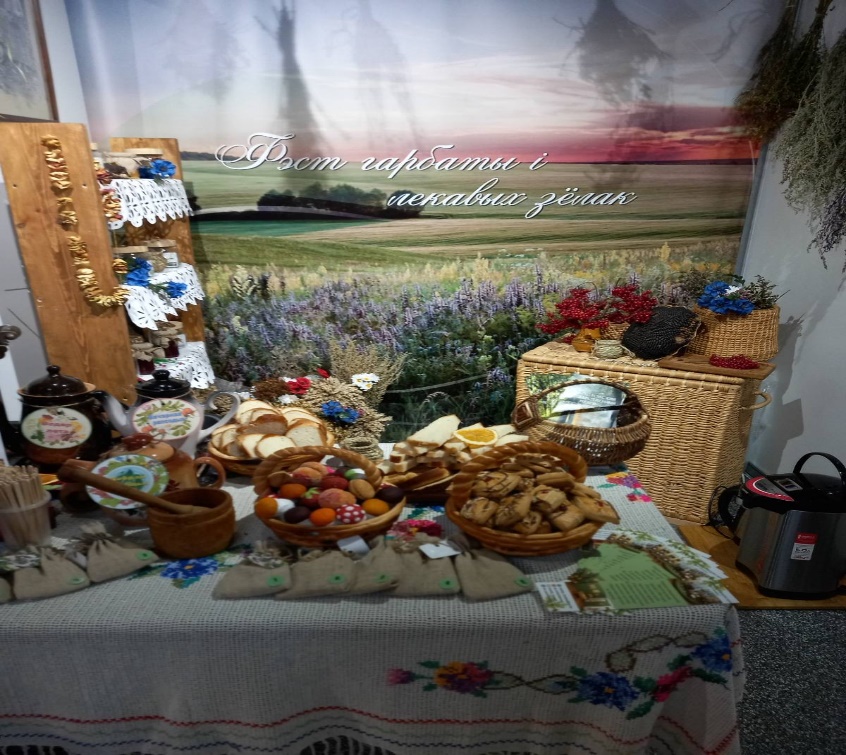 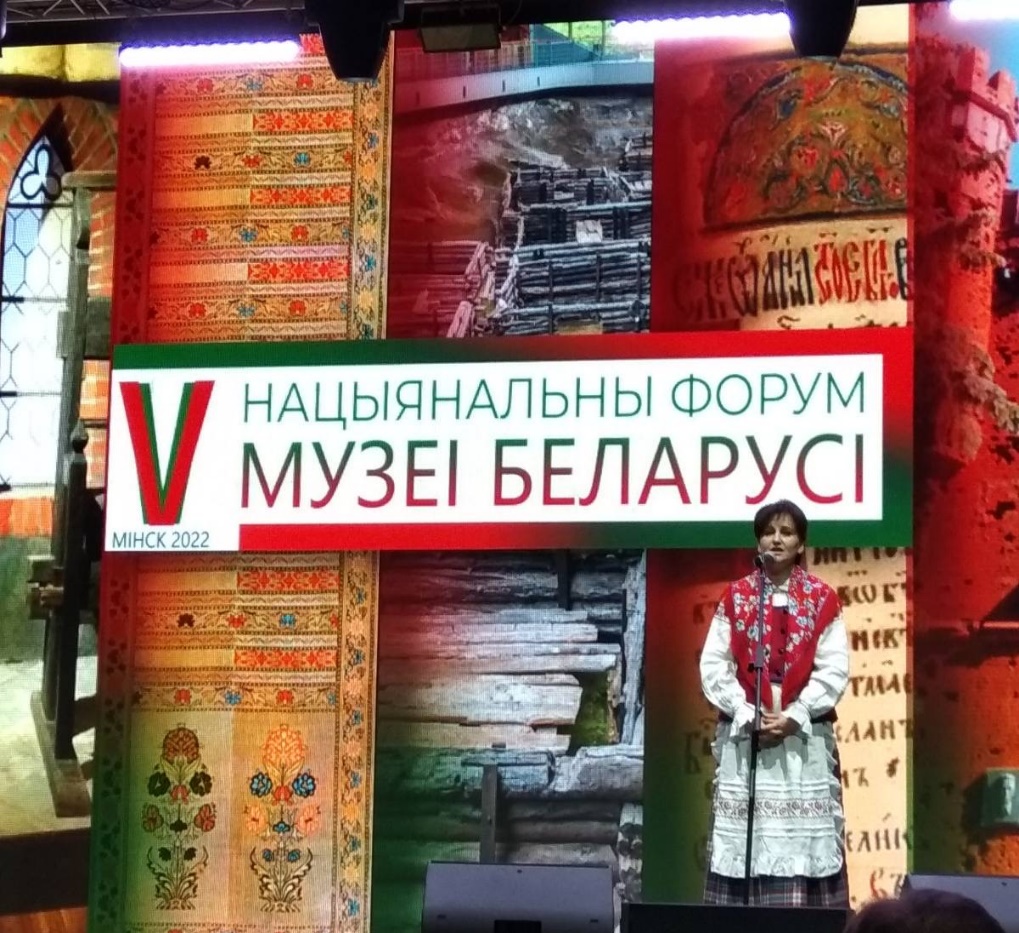 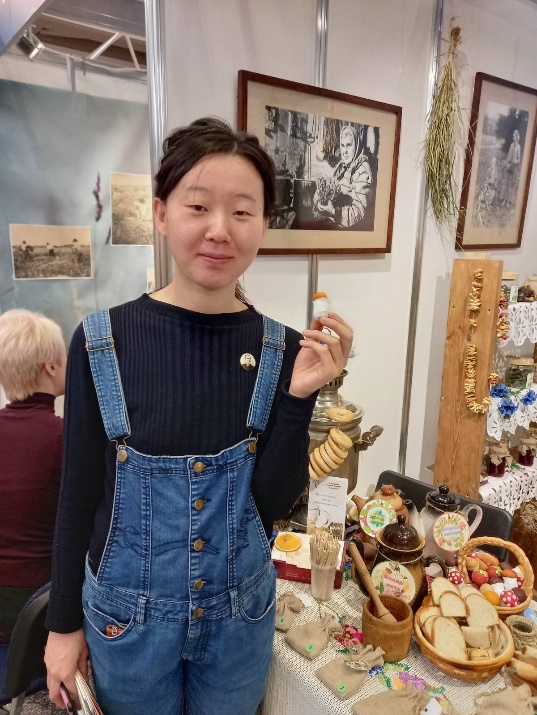 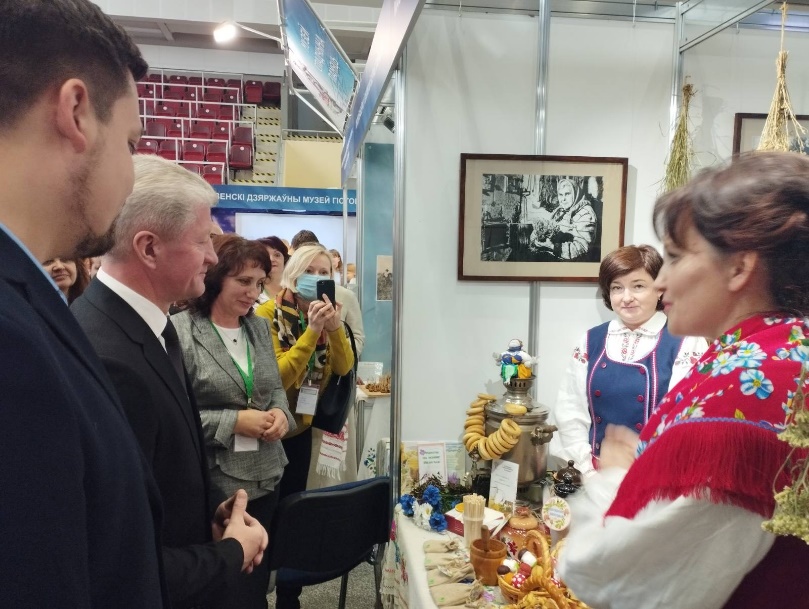 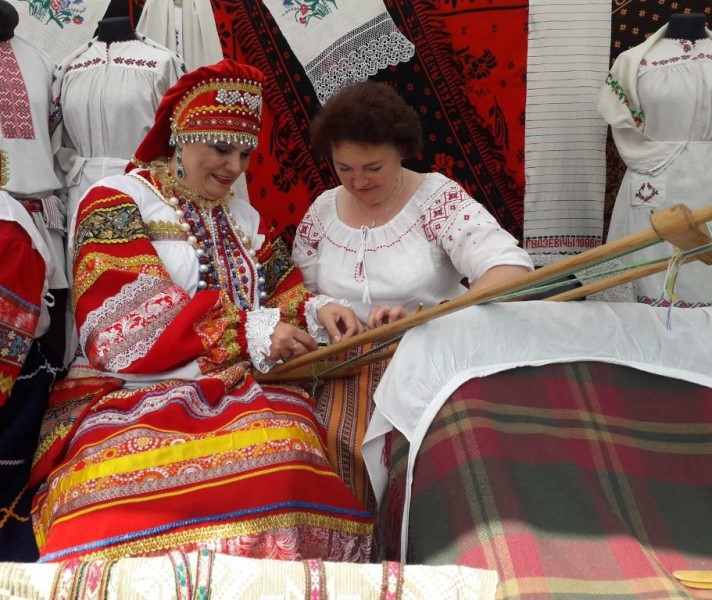 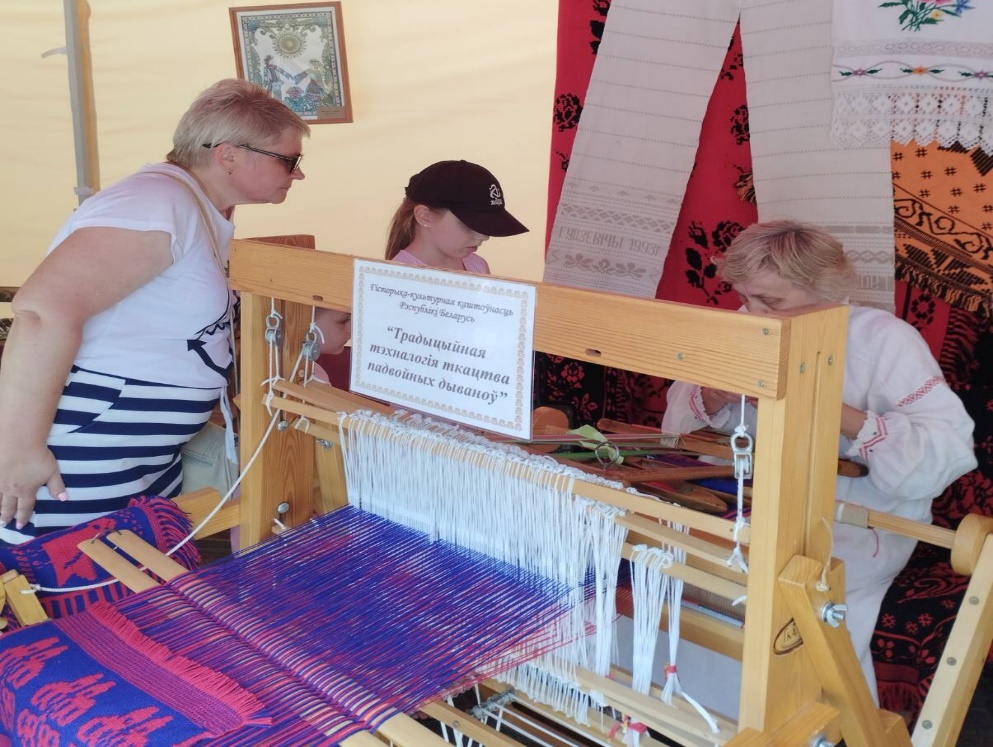 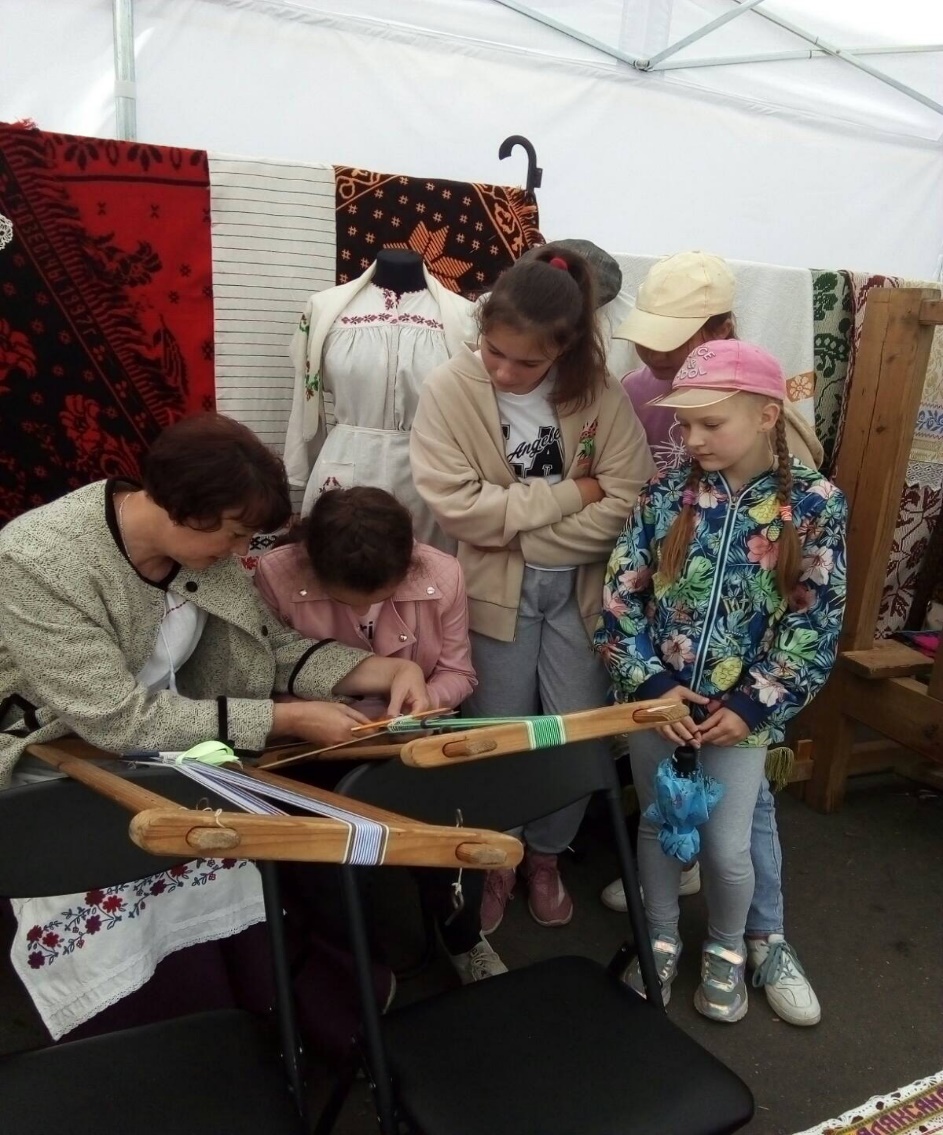 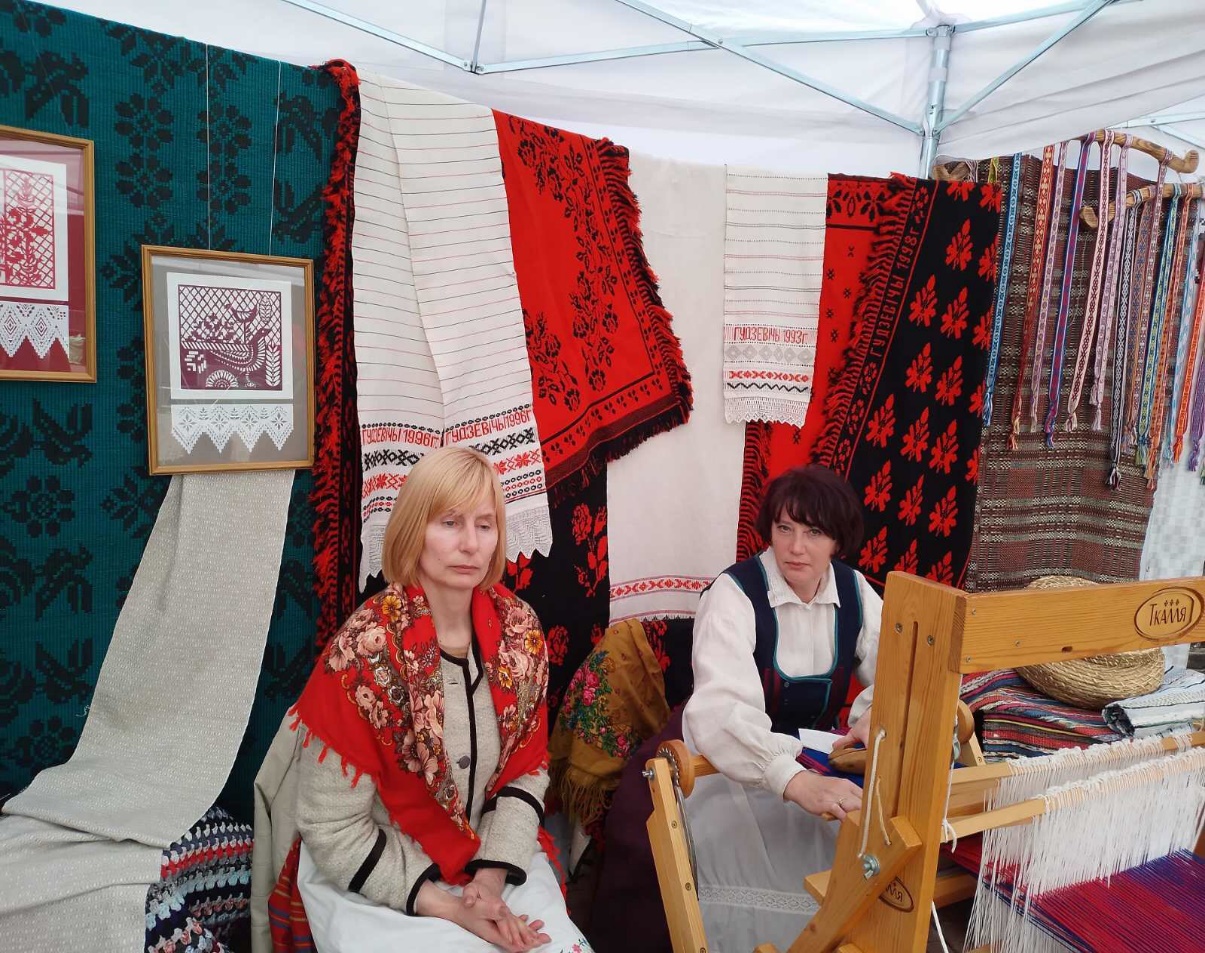 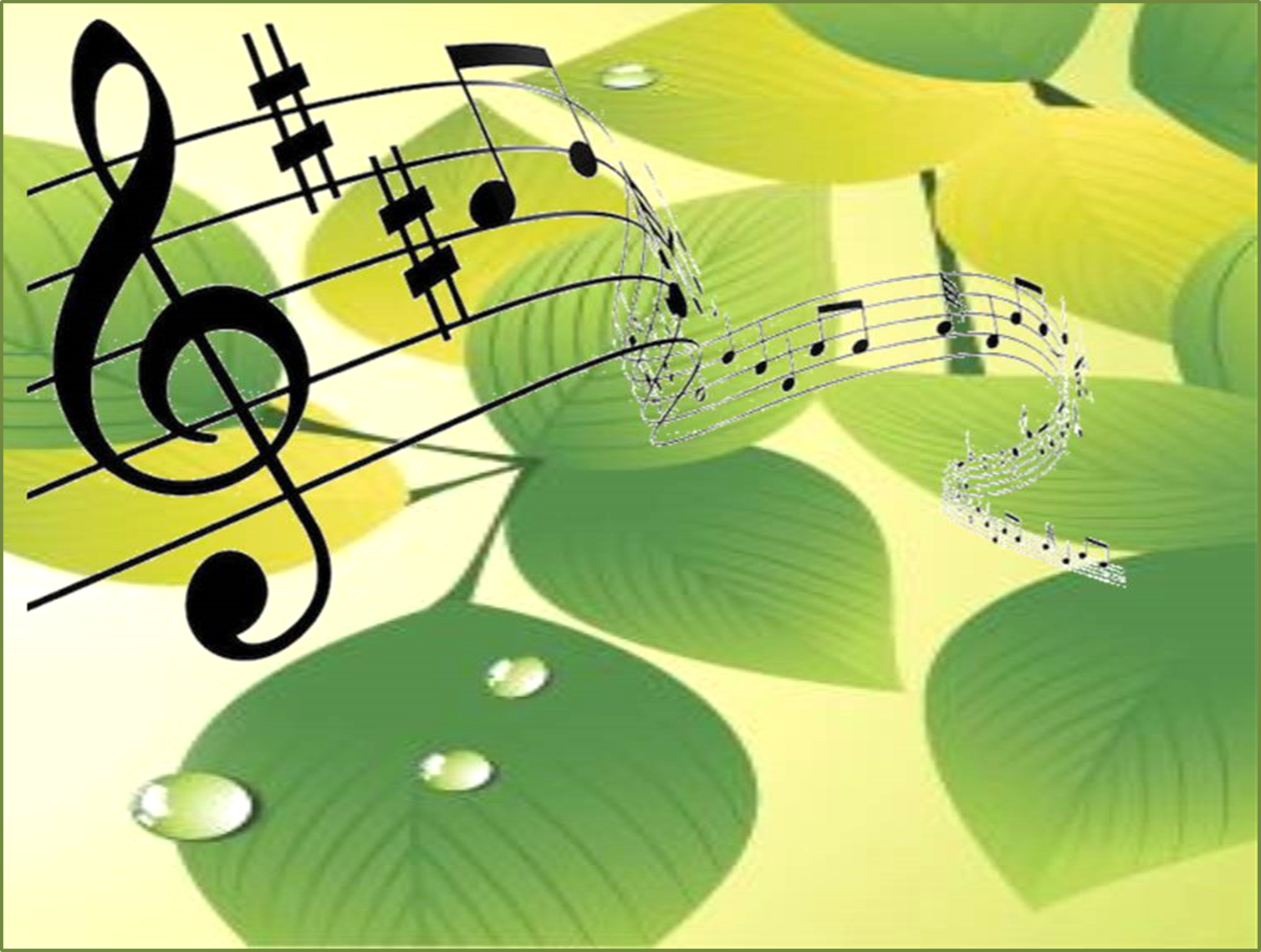 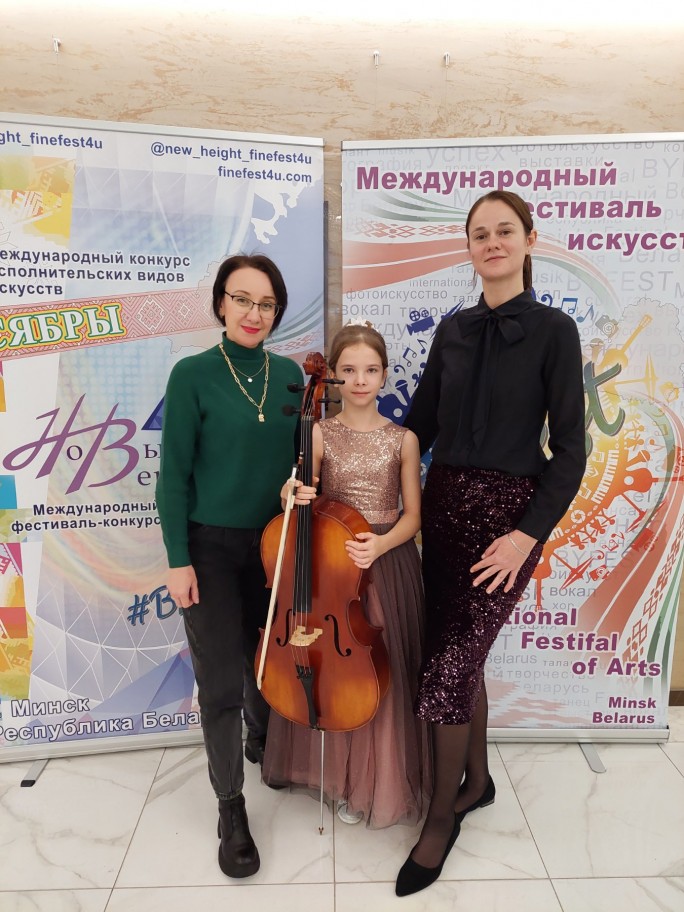 «Привычка побеждать»
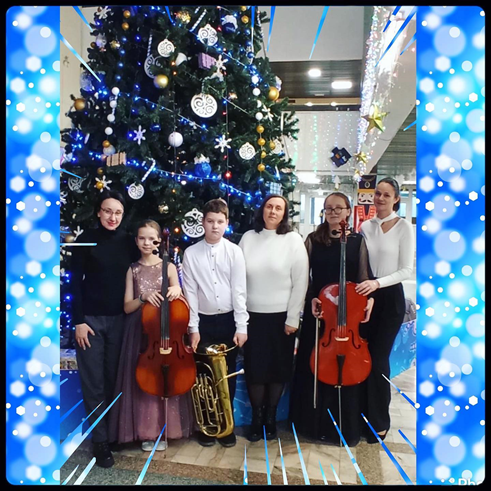 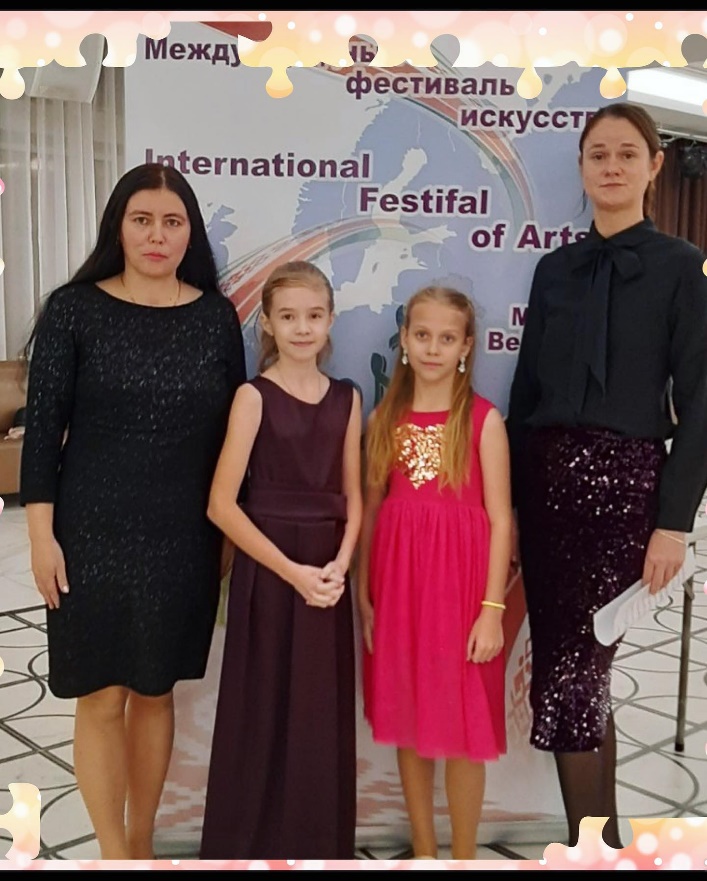 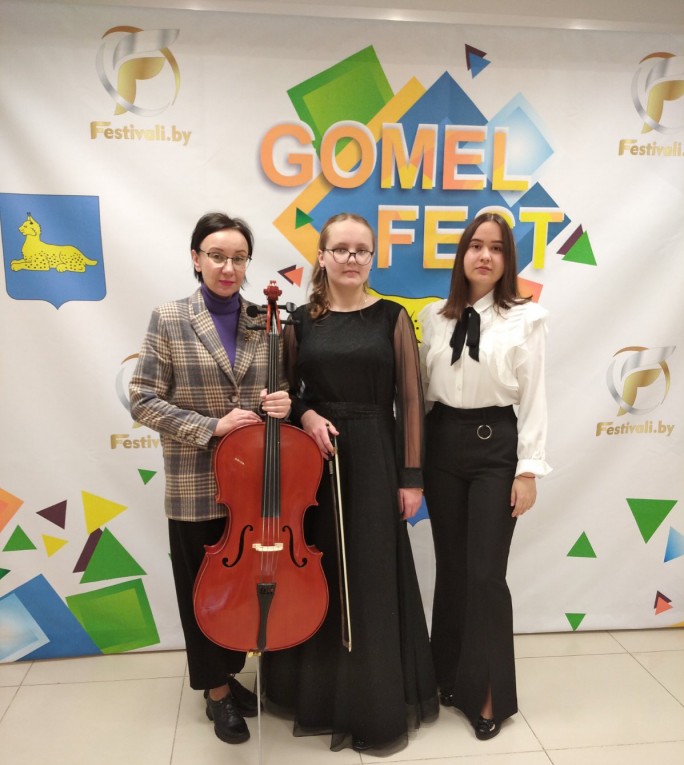 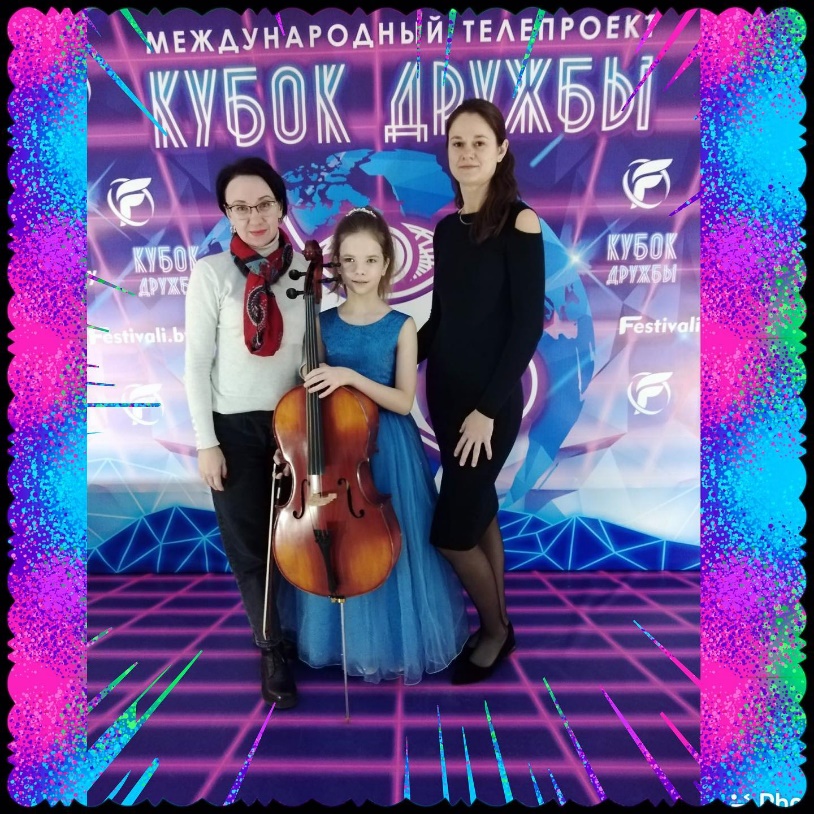 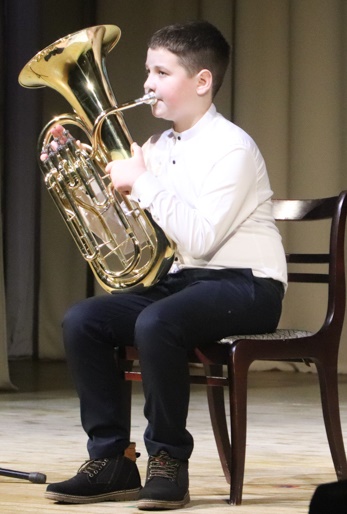 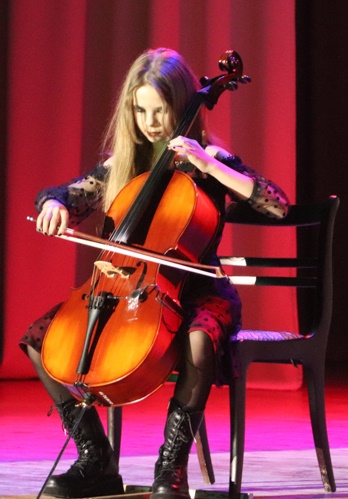 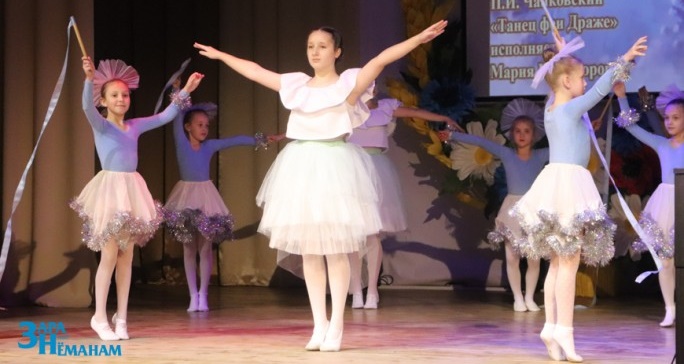 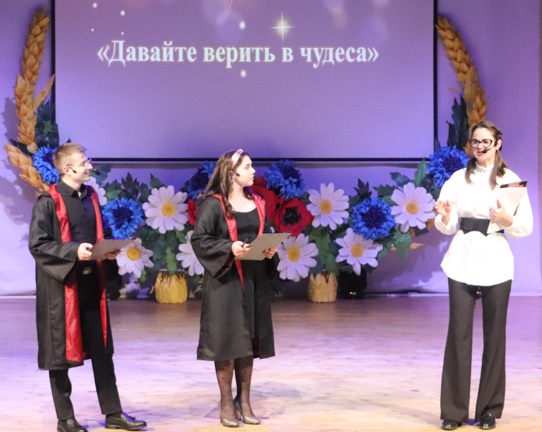 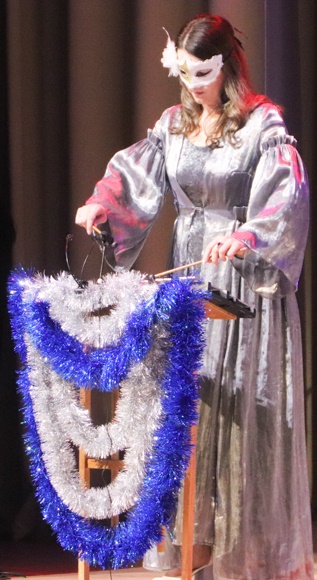 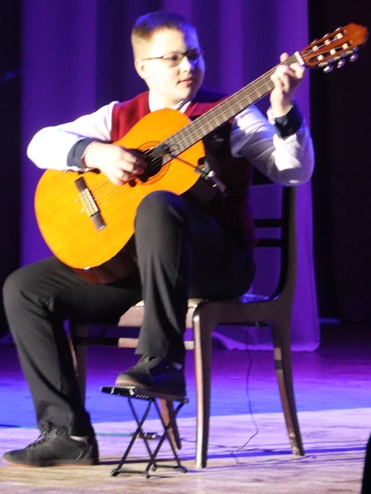 Молодежные лаборатории Project «Art»
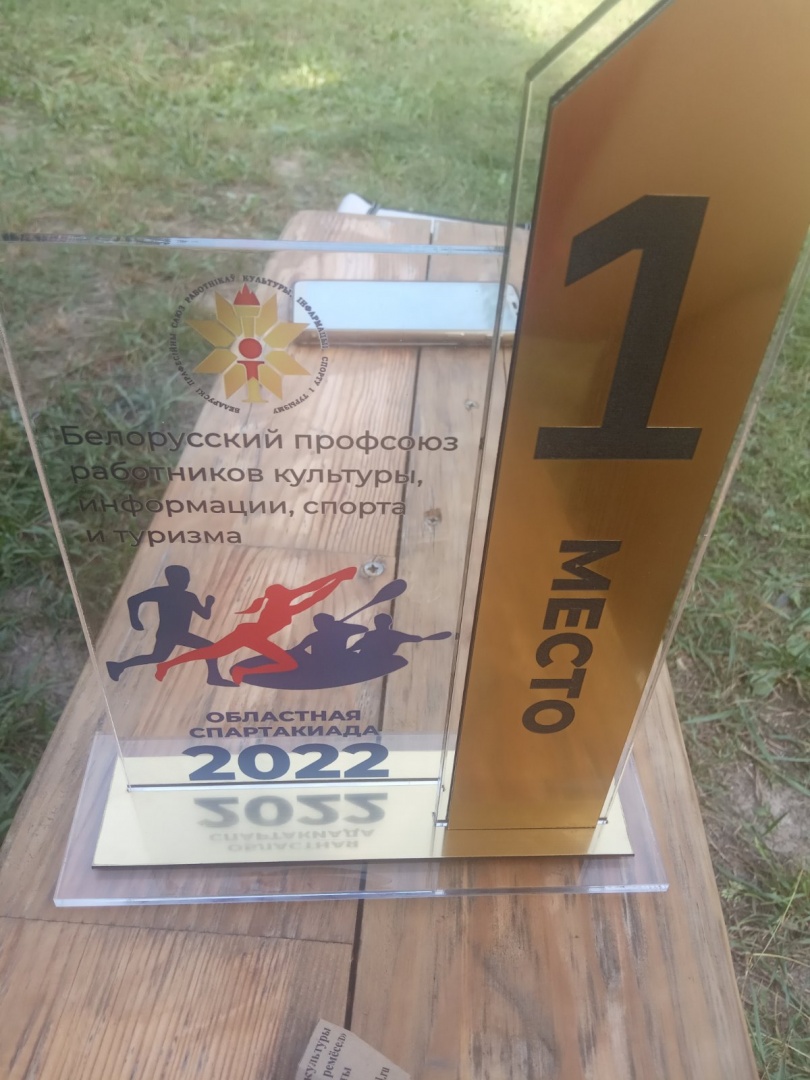 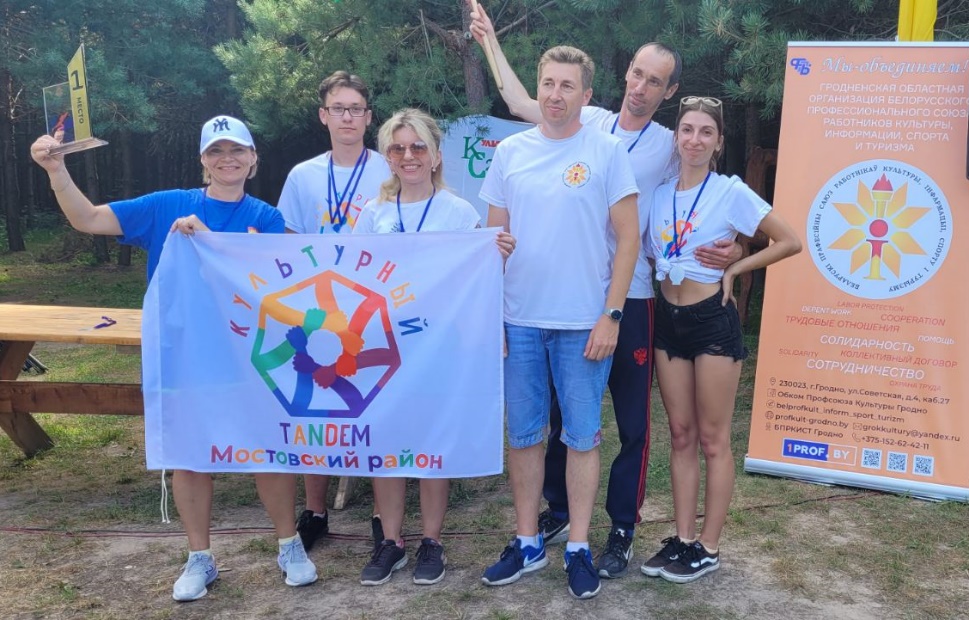 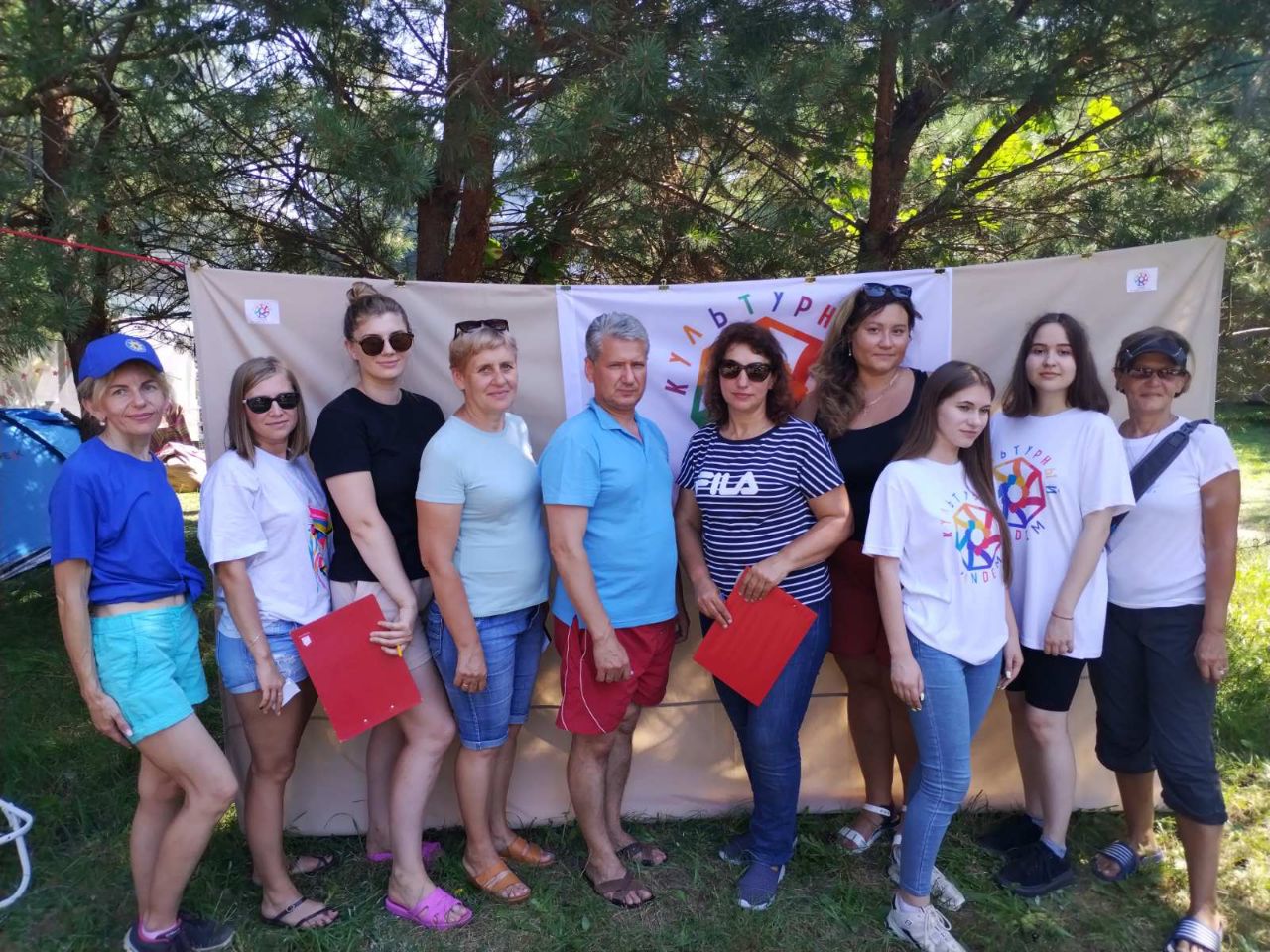 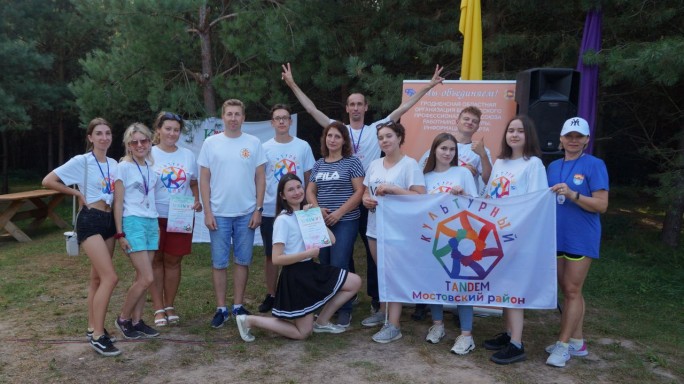 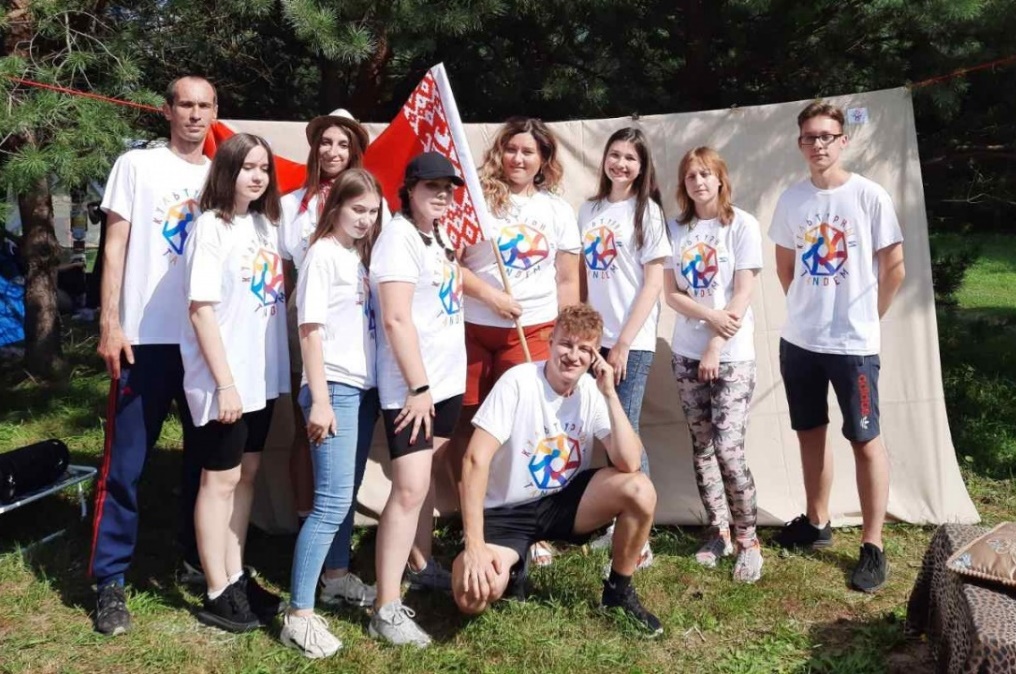 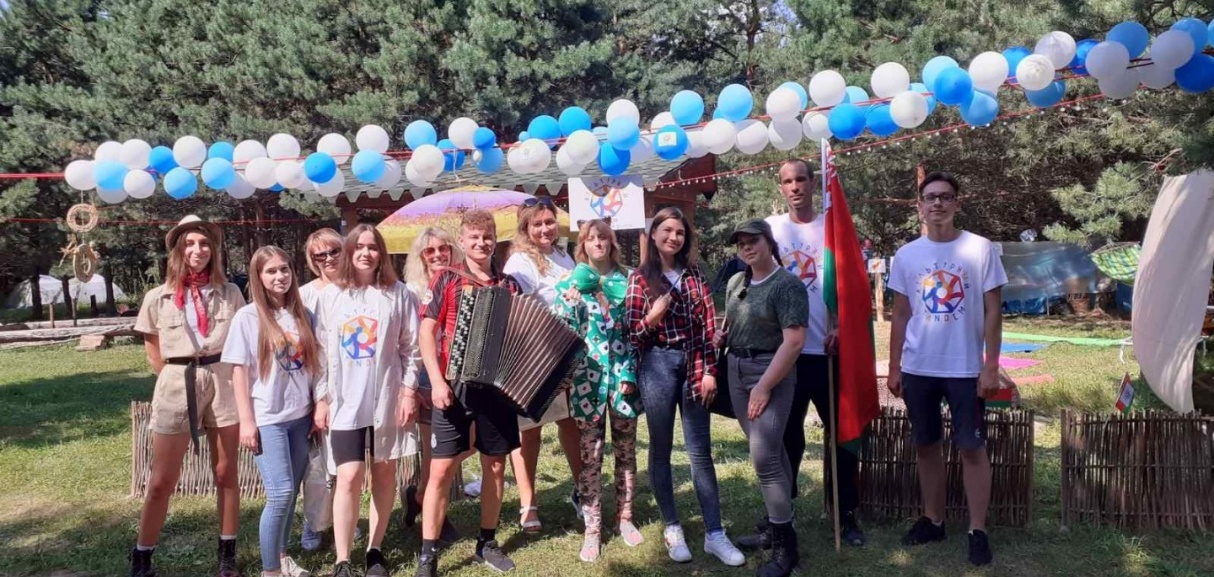 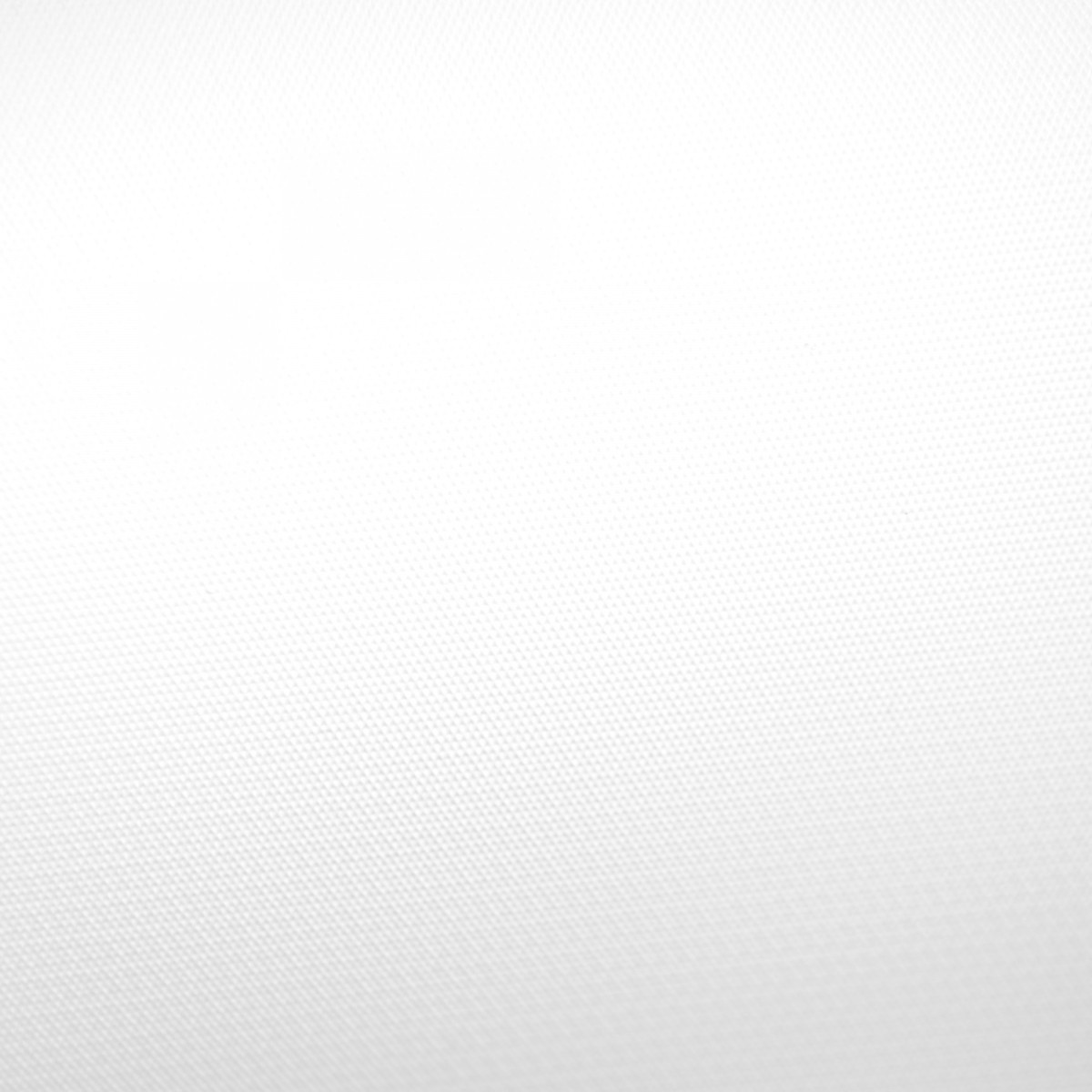 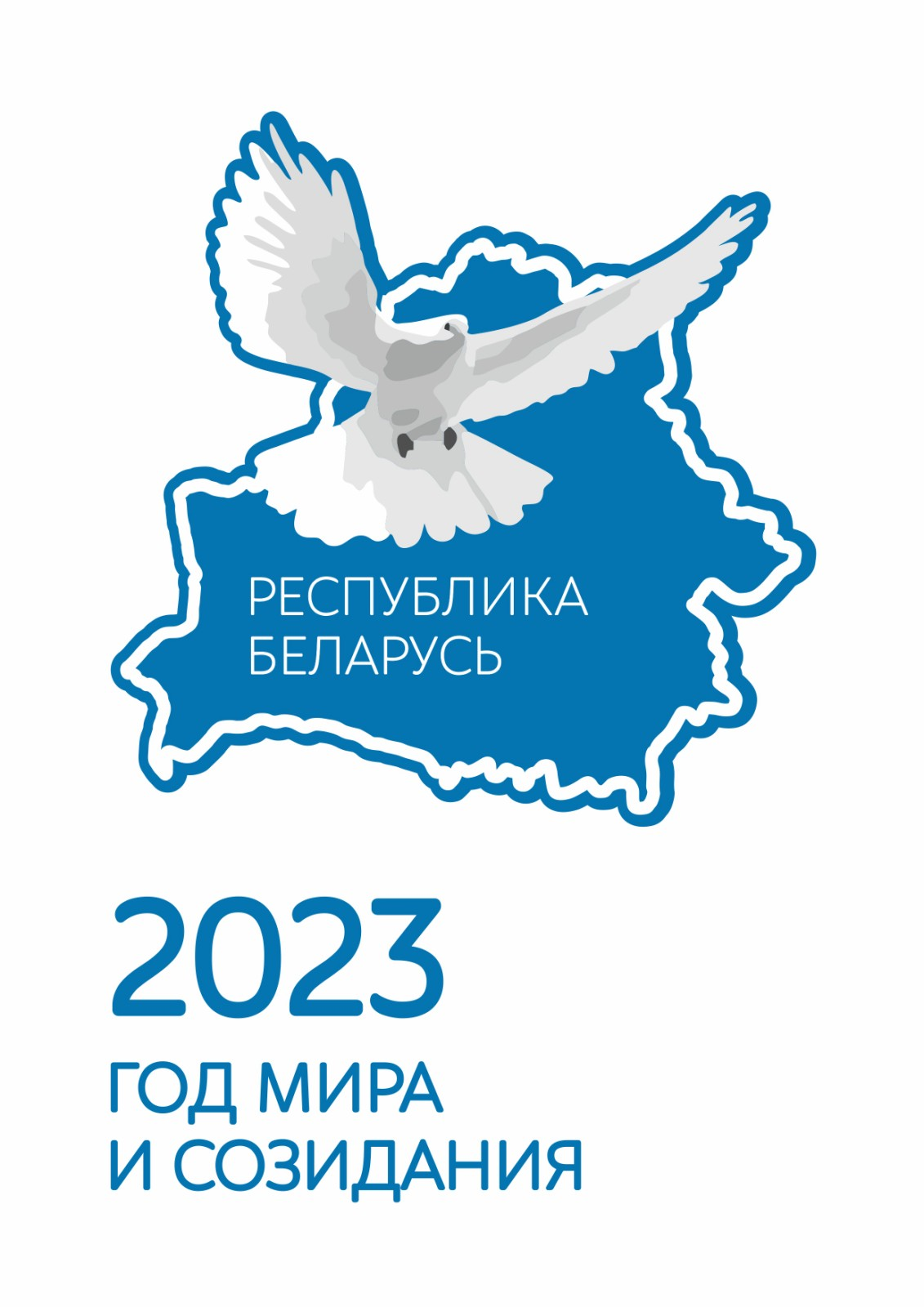